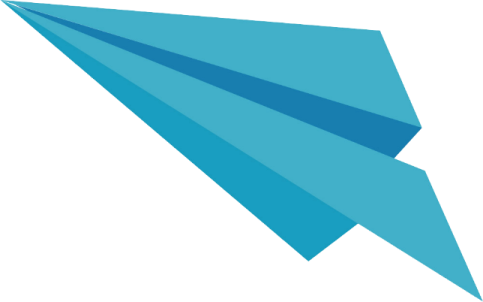 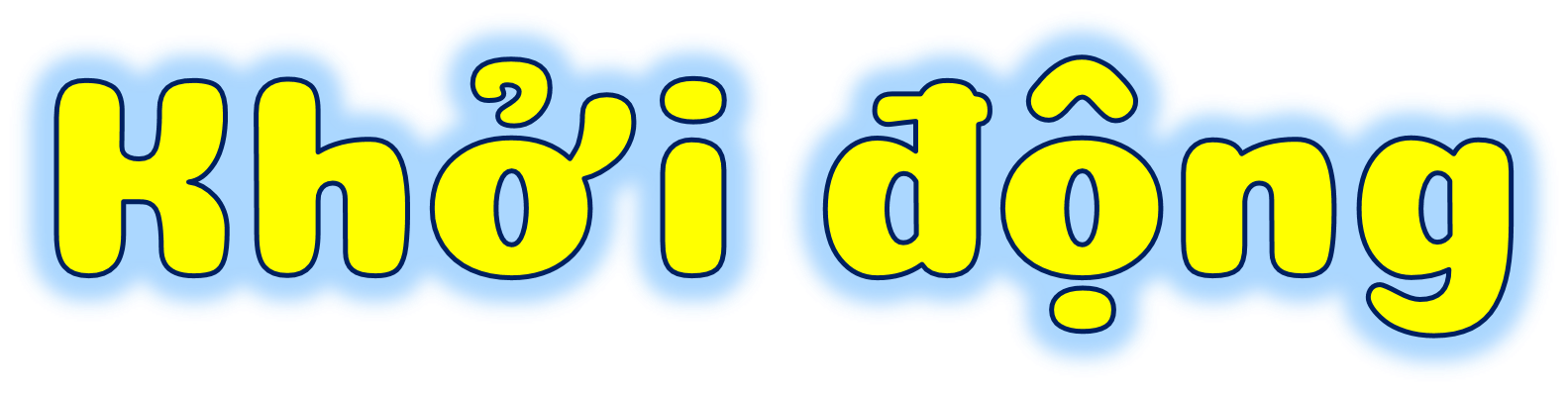 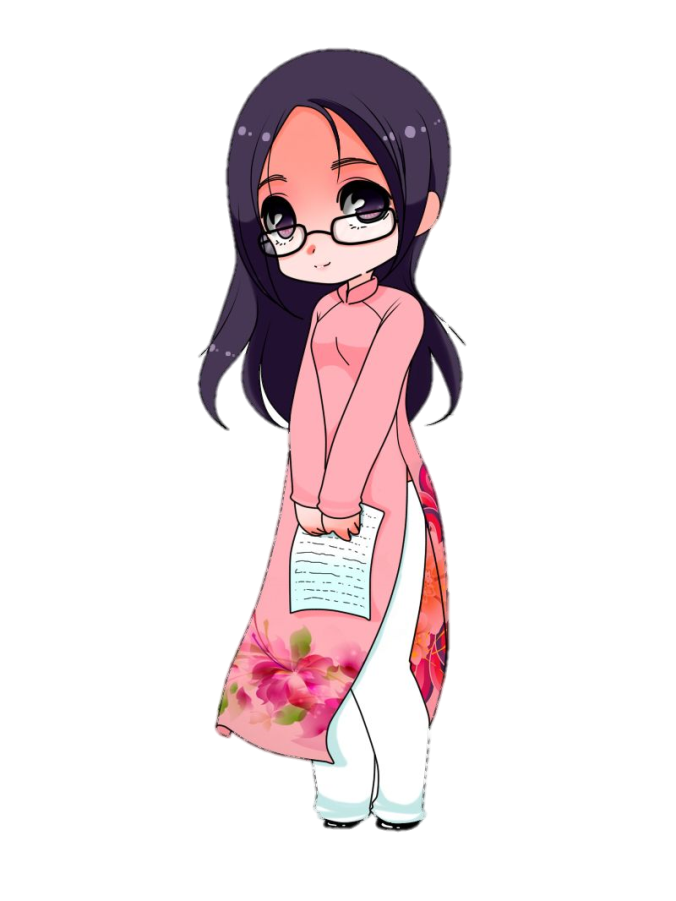 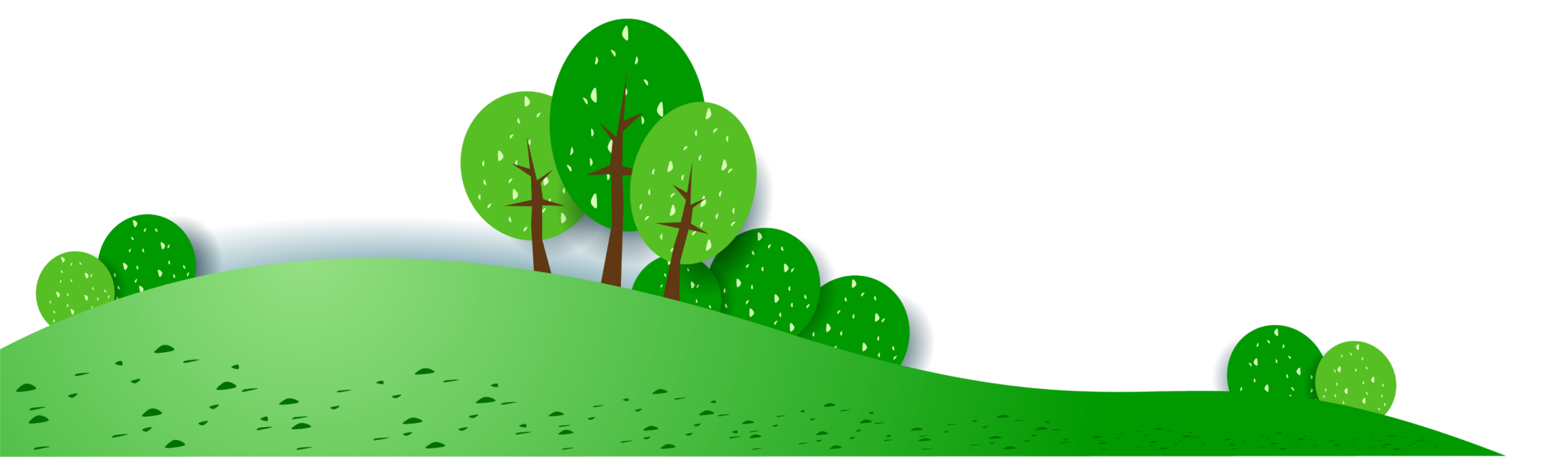 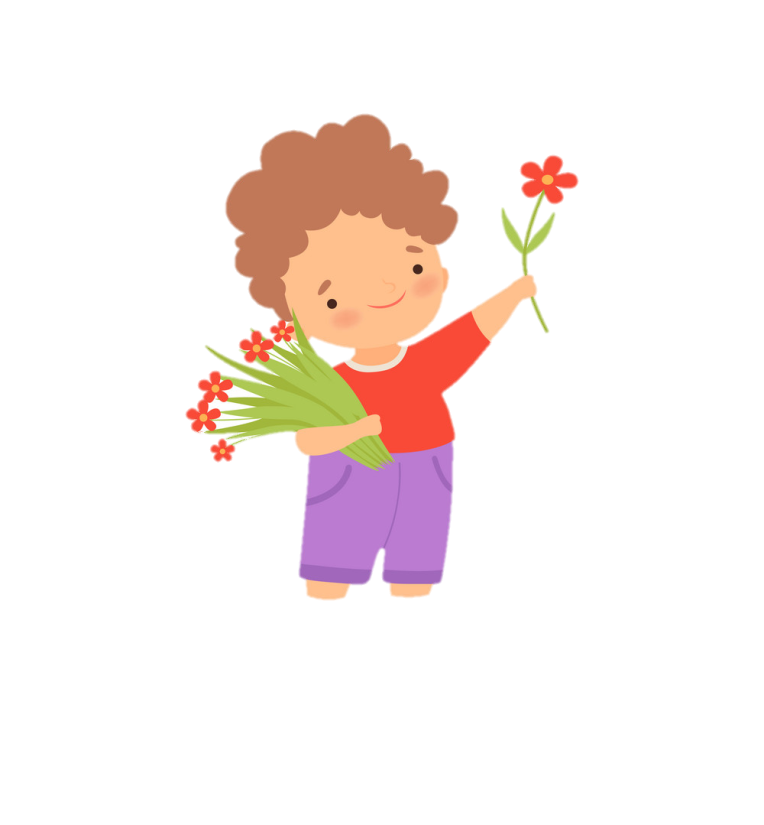 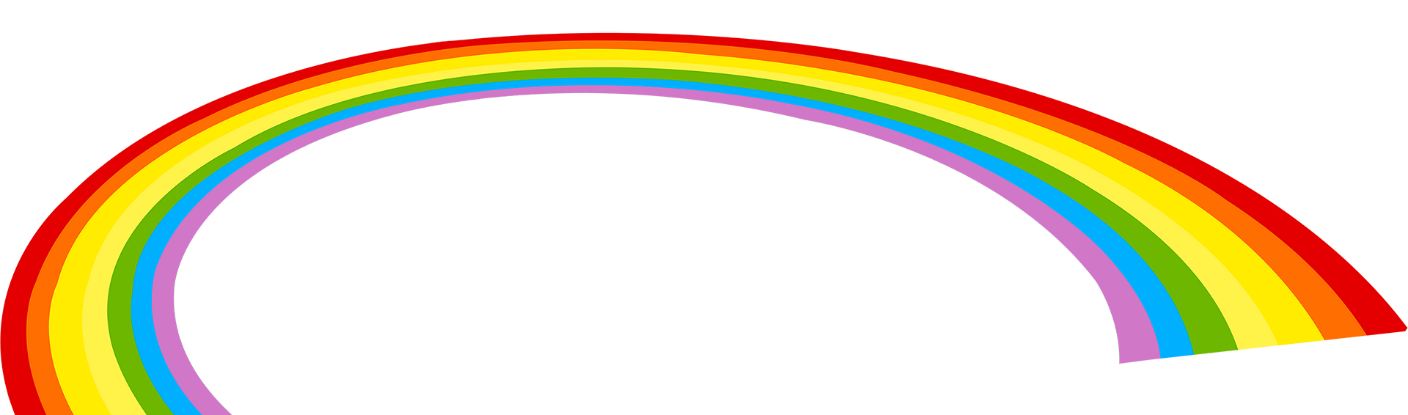 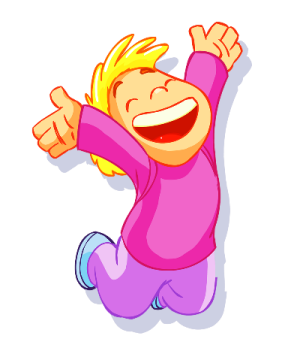 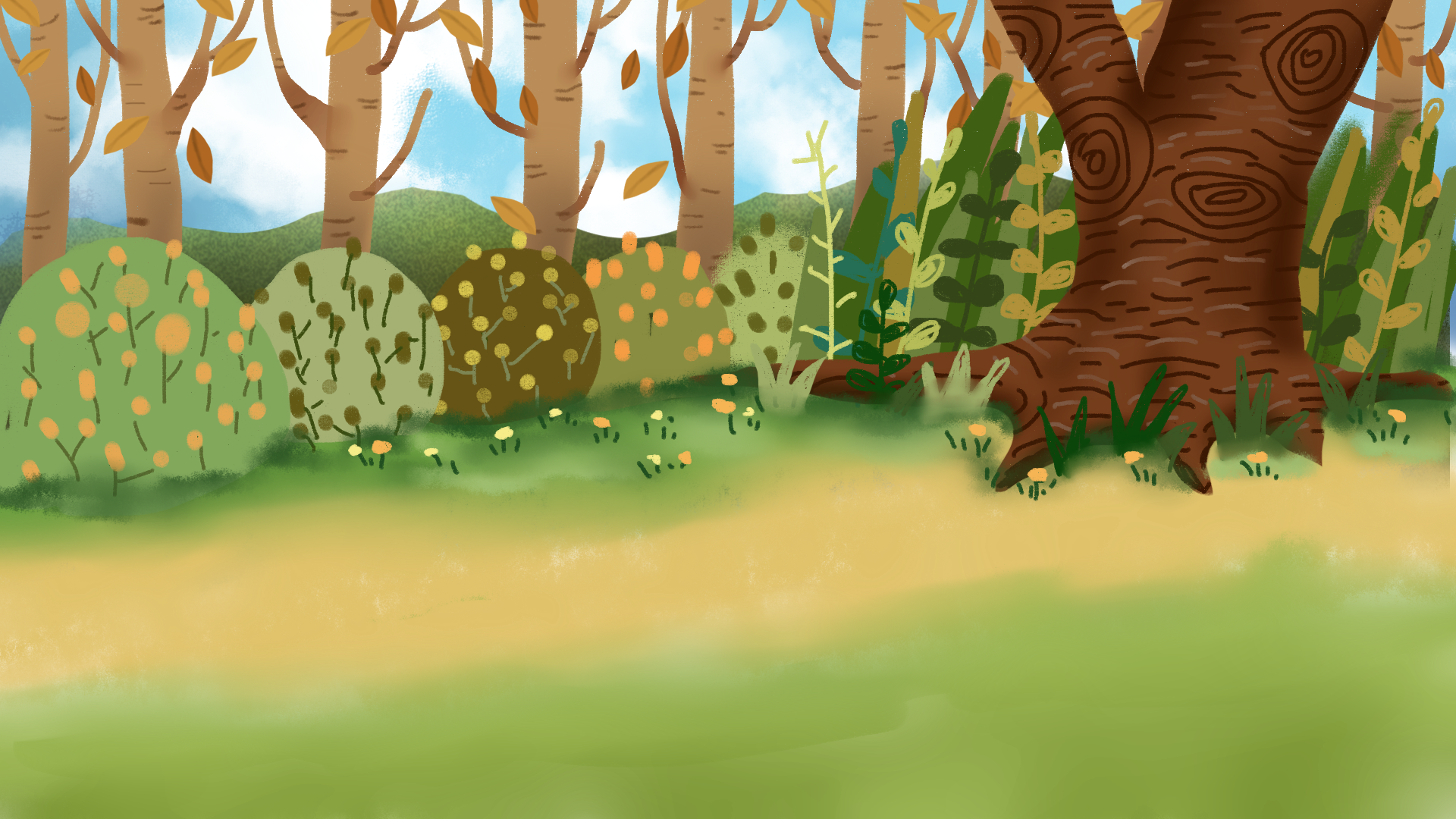 Thừ… ngày… tháng… năm…
Tiếng Việt
CHỦ ĐIỂM : CÙNG EM SÁNG TẠO
Bài 1 – Tiết 4
Mở rộng vốn từ sáng tạo
YÊU CẦU CẦN ĐẠT
Mở rộng vốn từ Sáng tạo, đặt câu về một sản phẩm sáng tạo.
 Giới thiệu được một sản phẩm sáng tạo của em hay bạn.
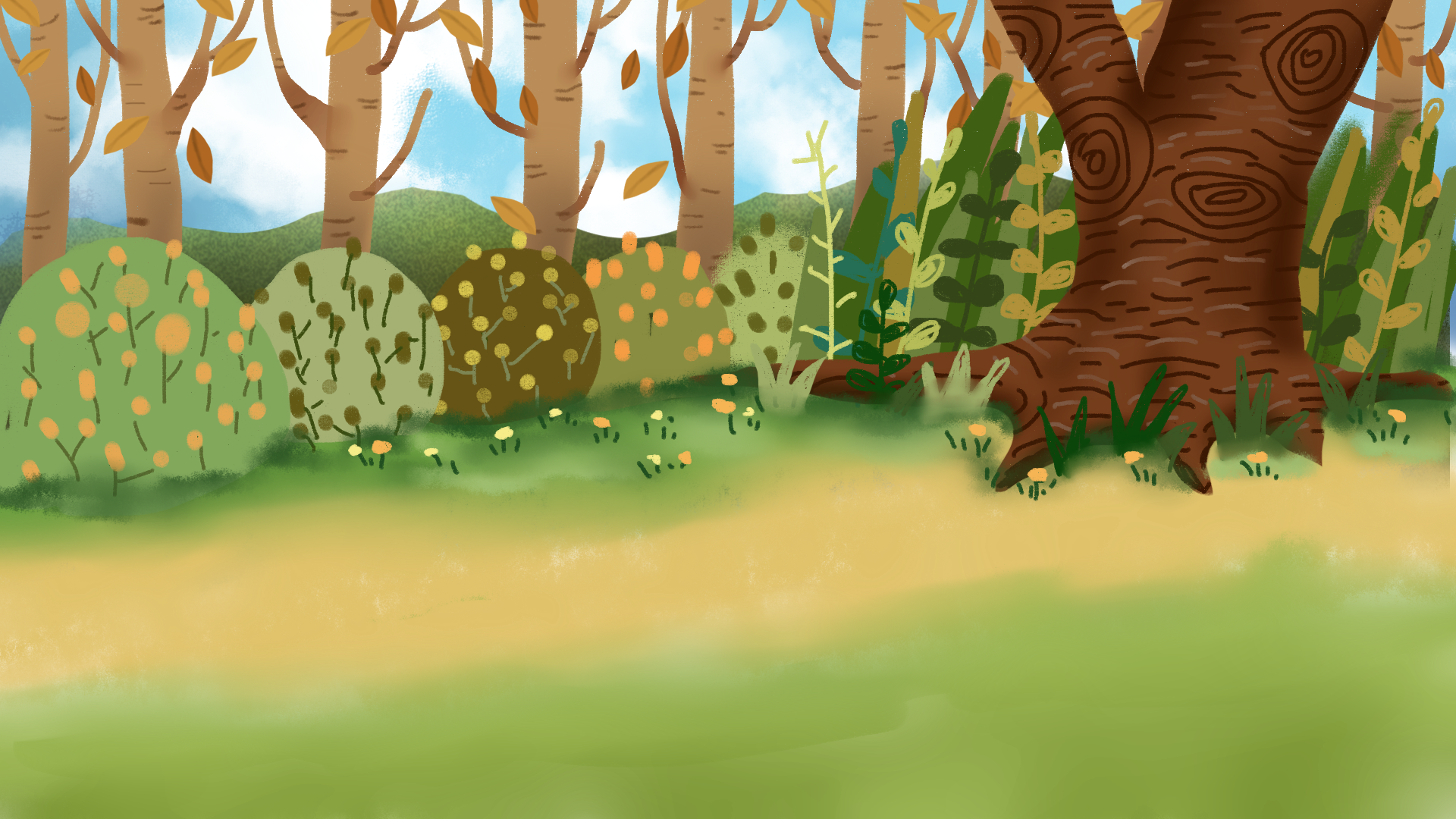 Chặng 1
LUYỆN TỪ
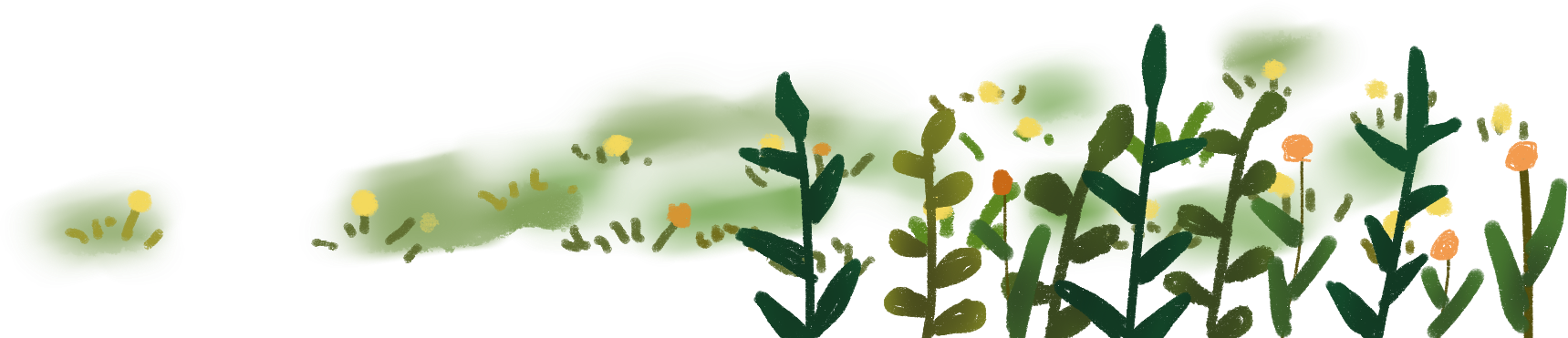 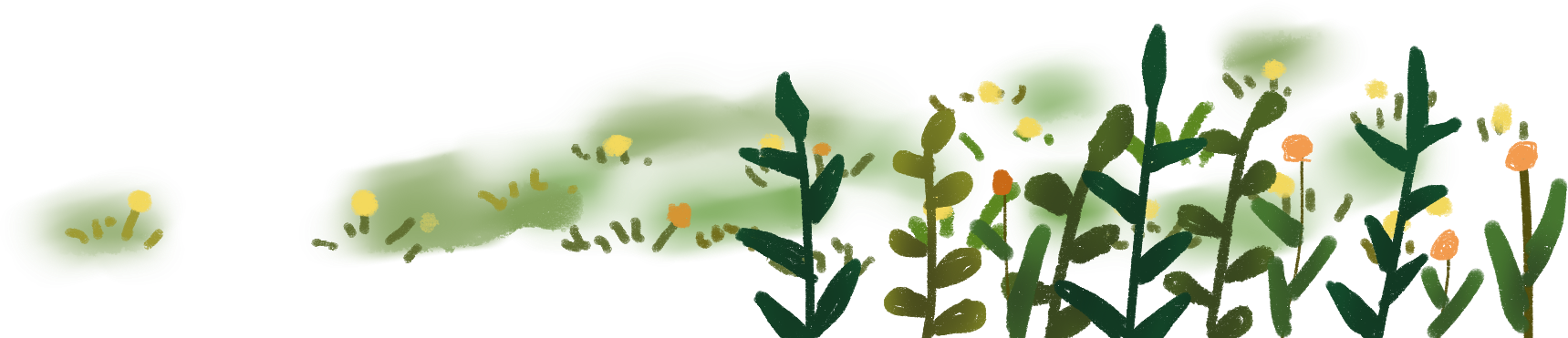 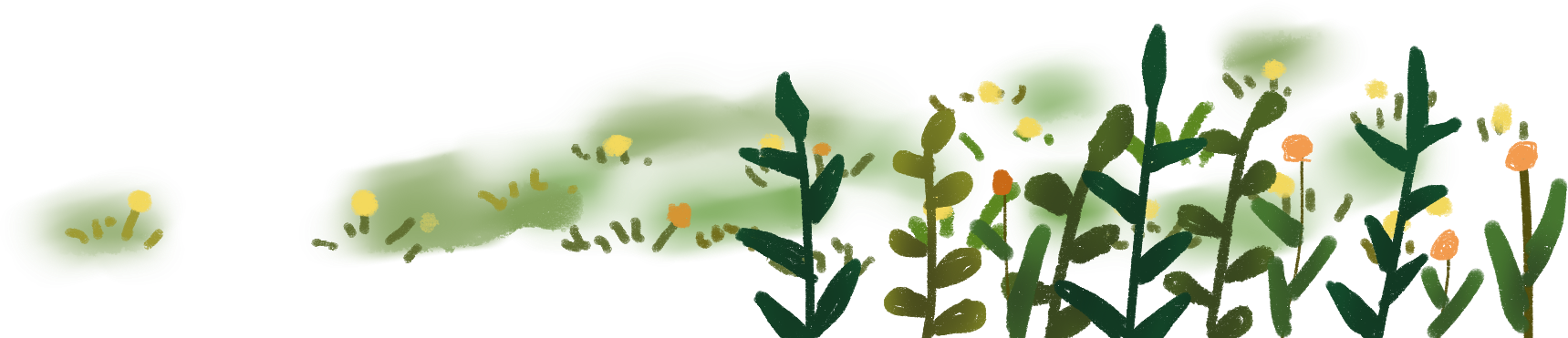 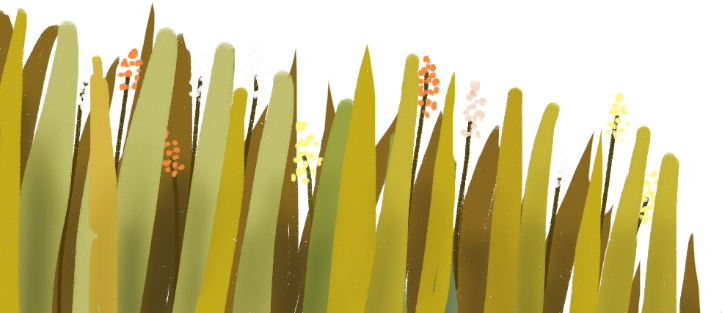 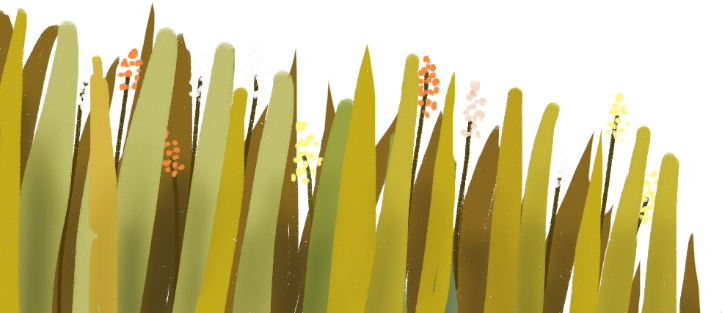 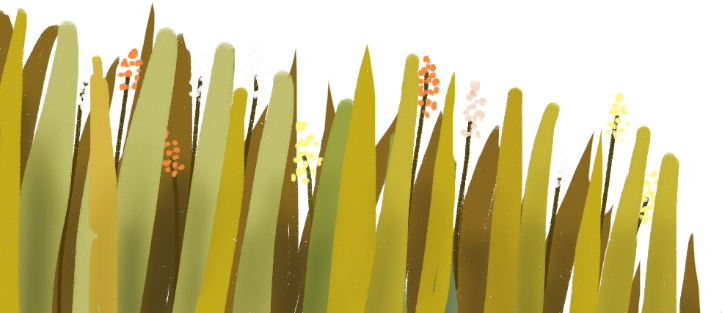 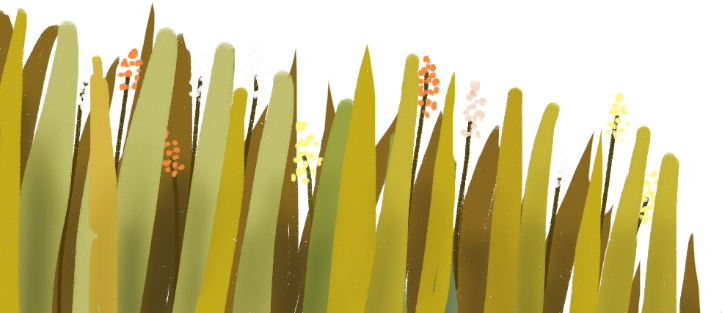 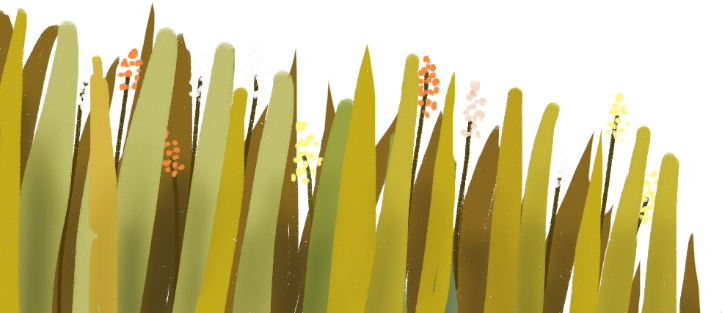 1. Xếp các từ ngữ dưới đây vào ba nhóm
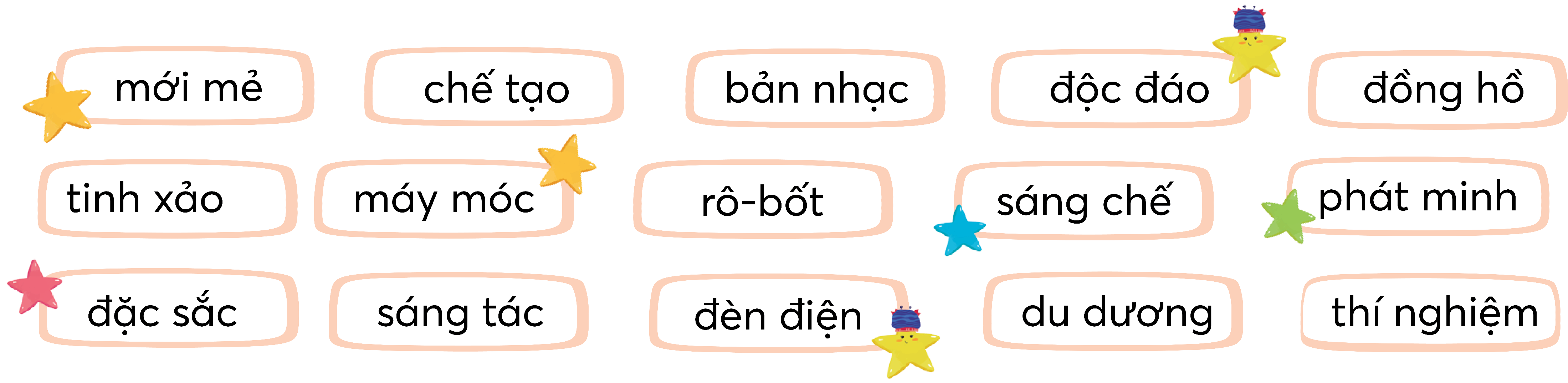 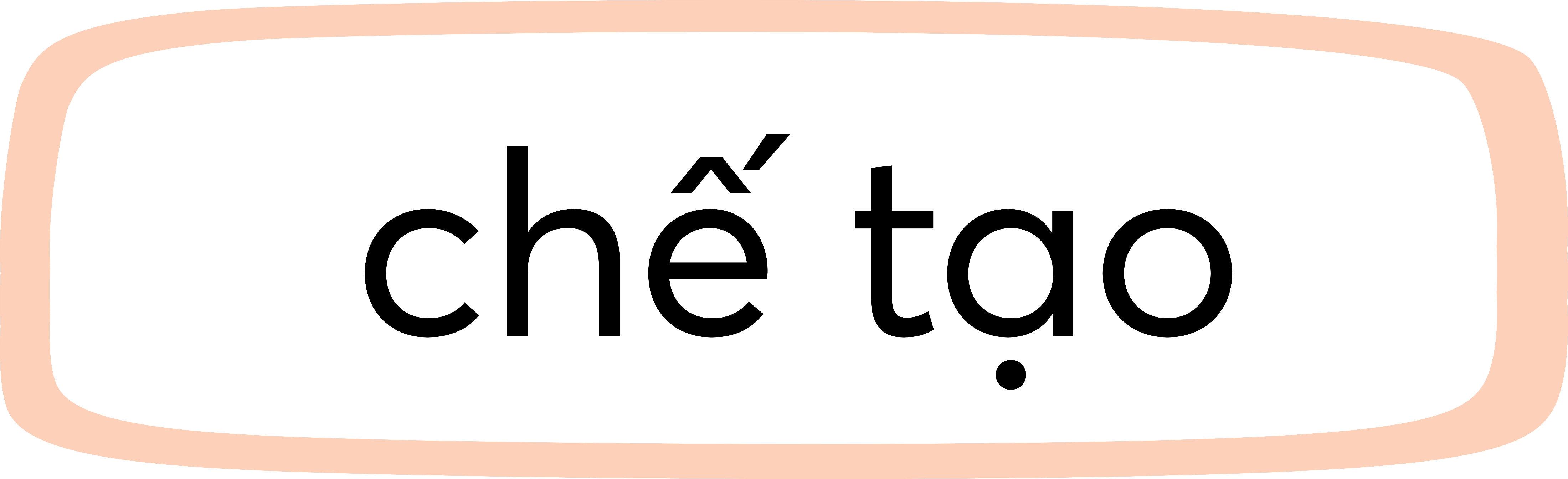 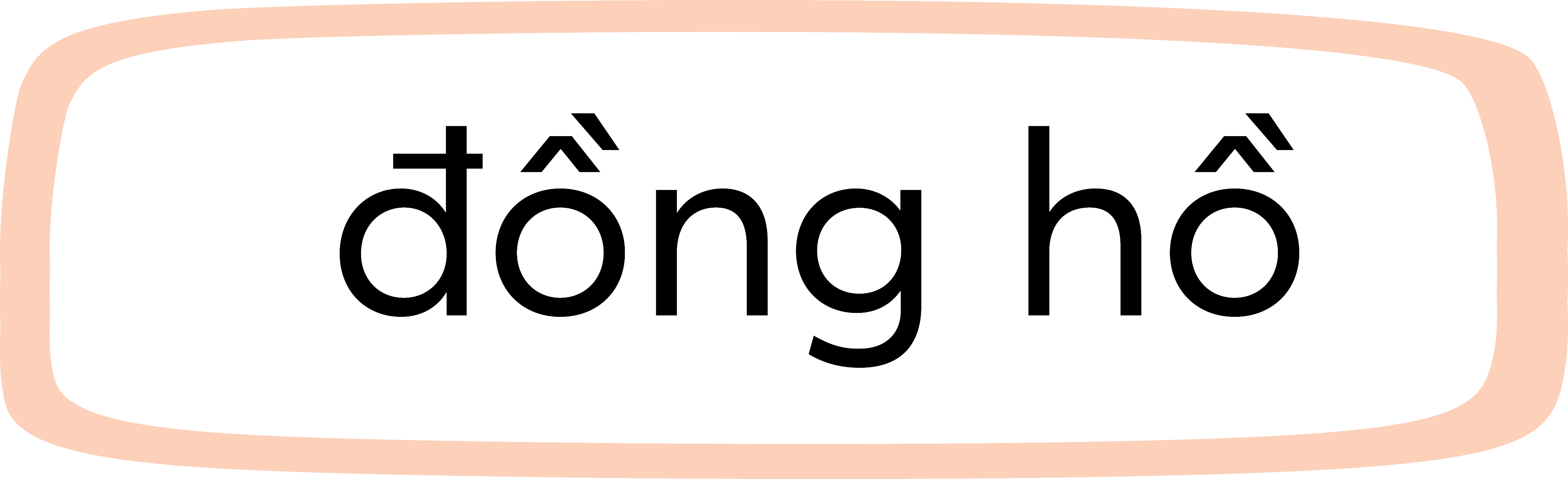 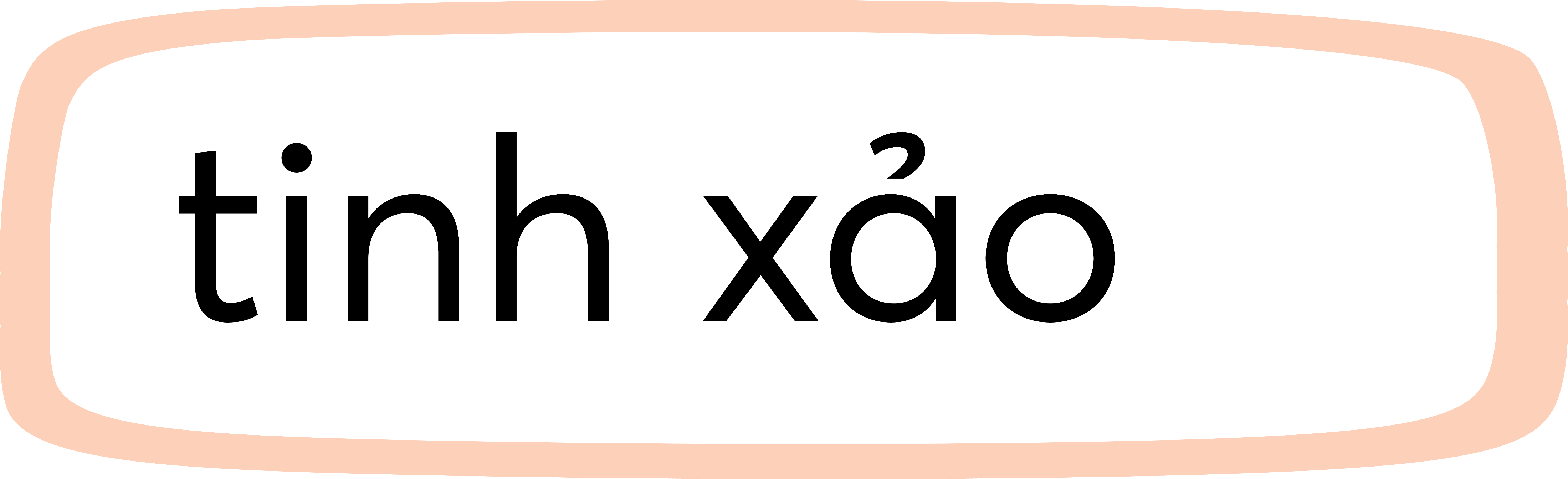 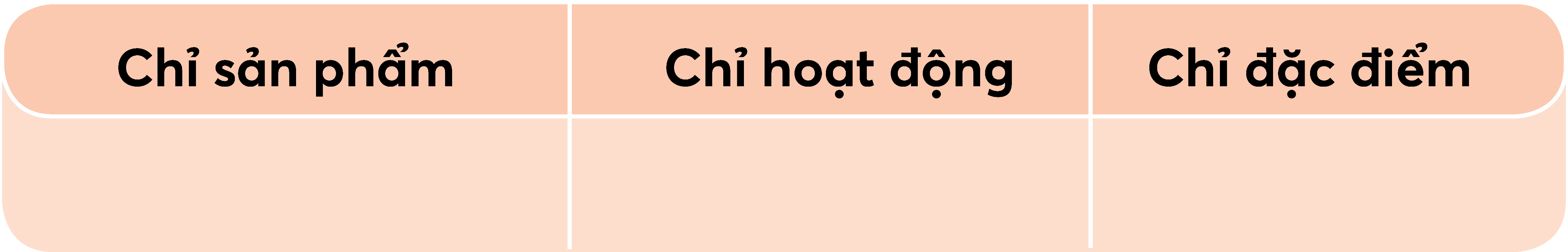 HOÀN THÀNH PHIẾU HỌC TẬP
TRÌNH BÀY TRƯỚC LỚP
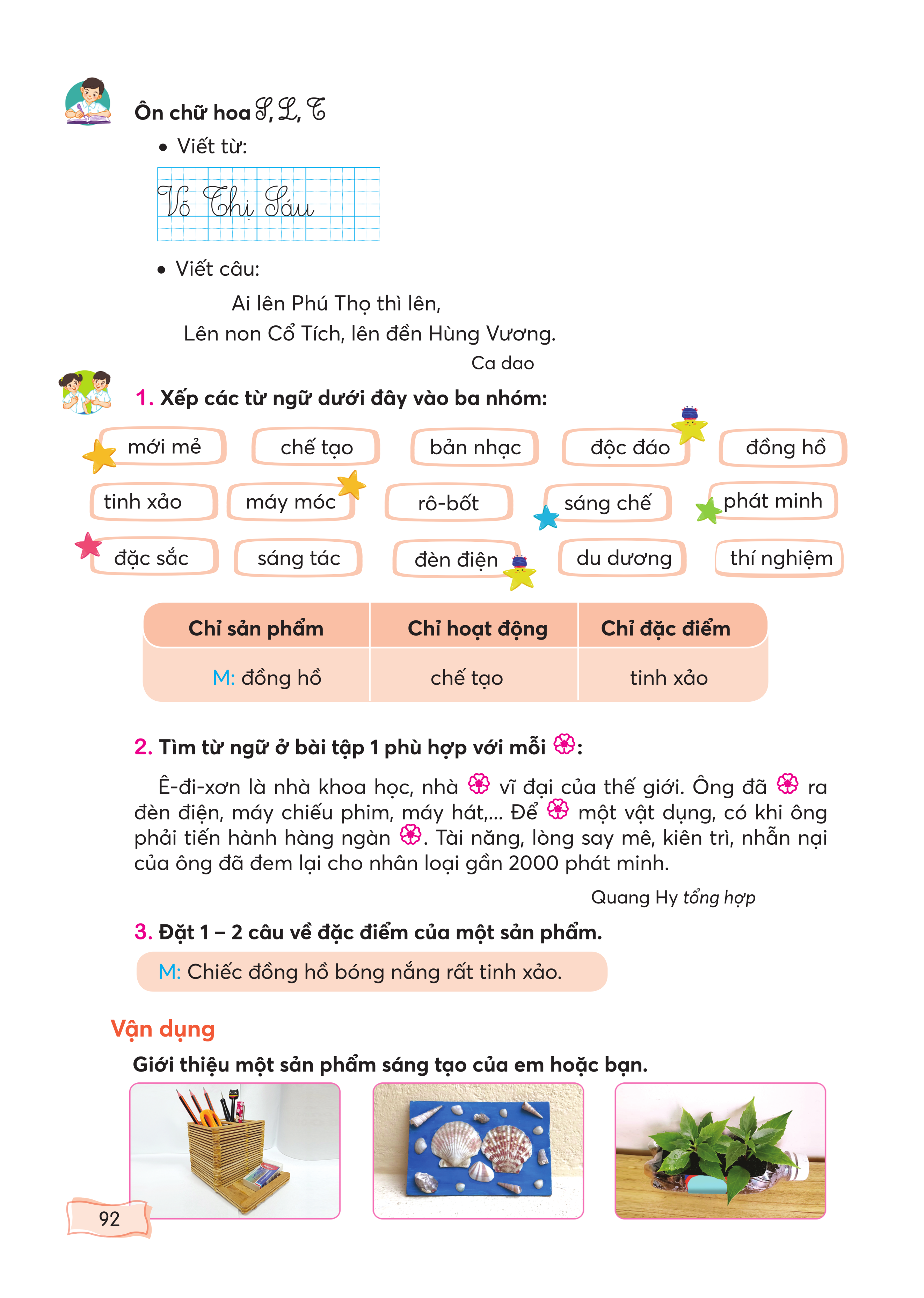 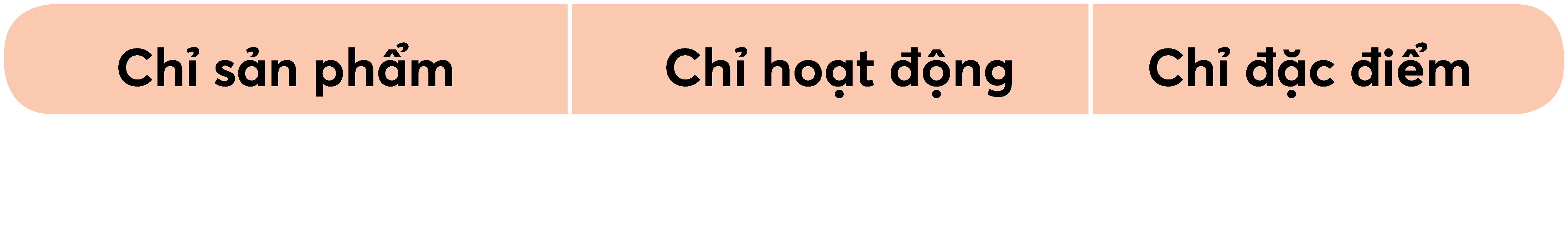 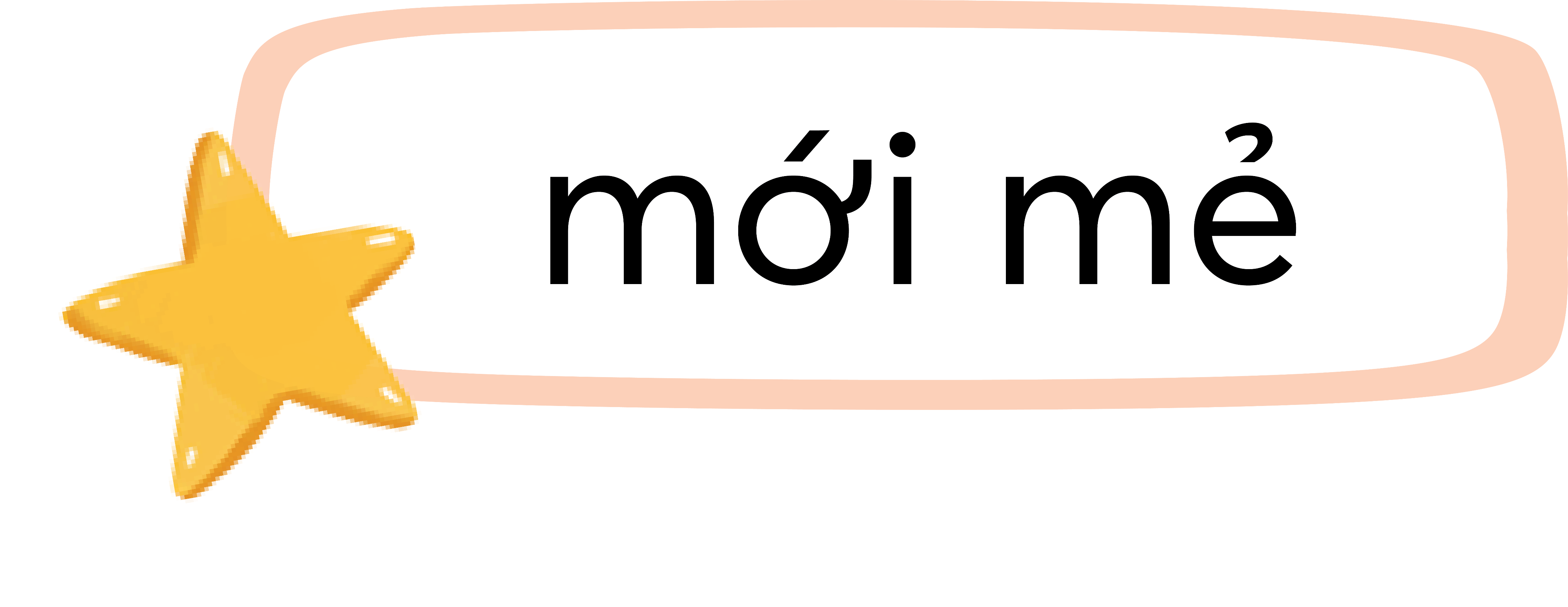 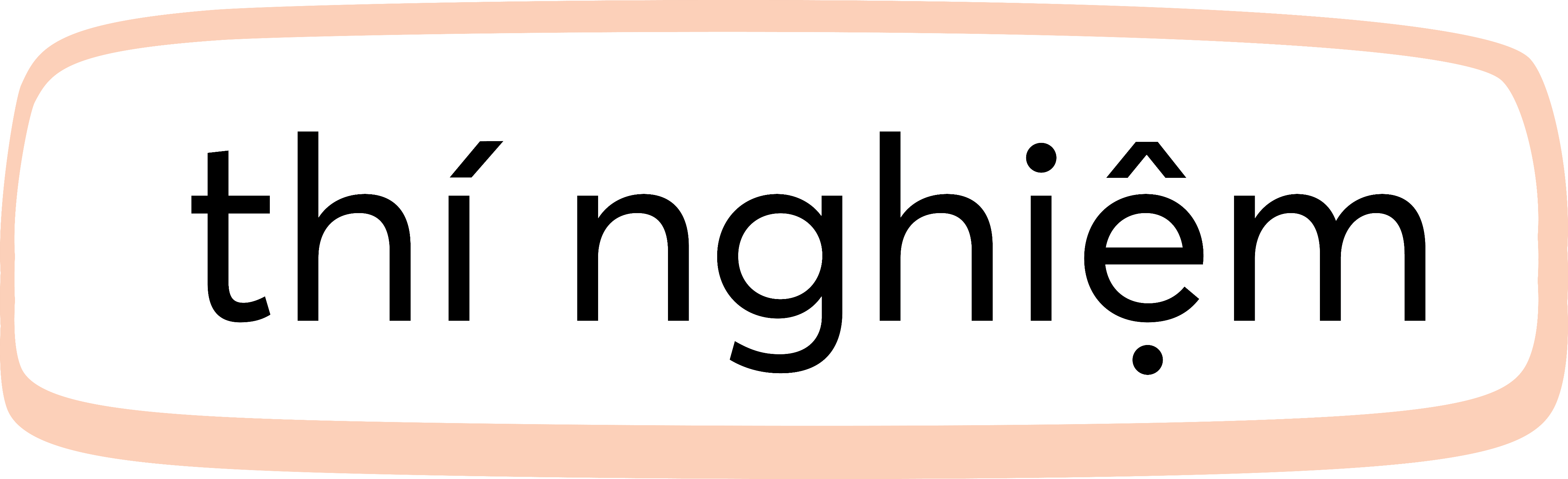 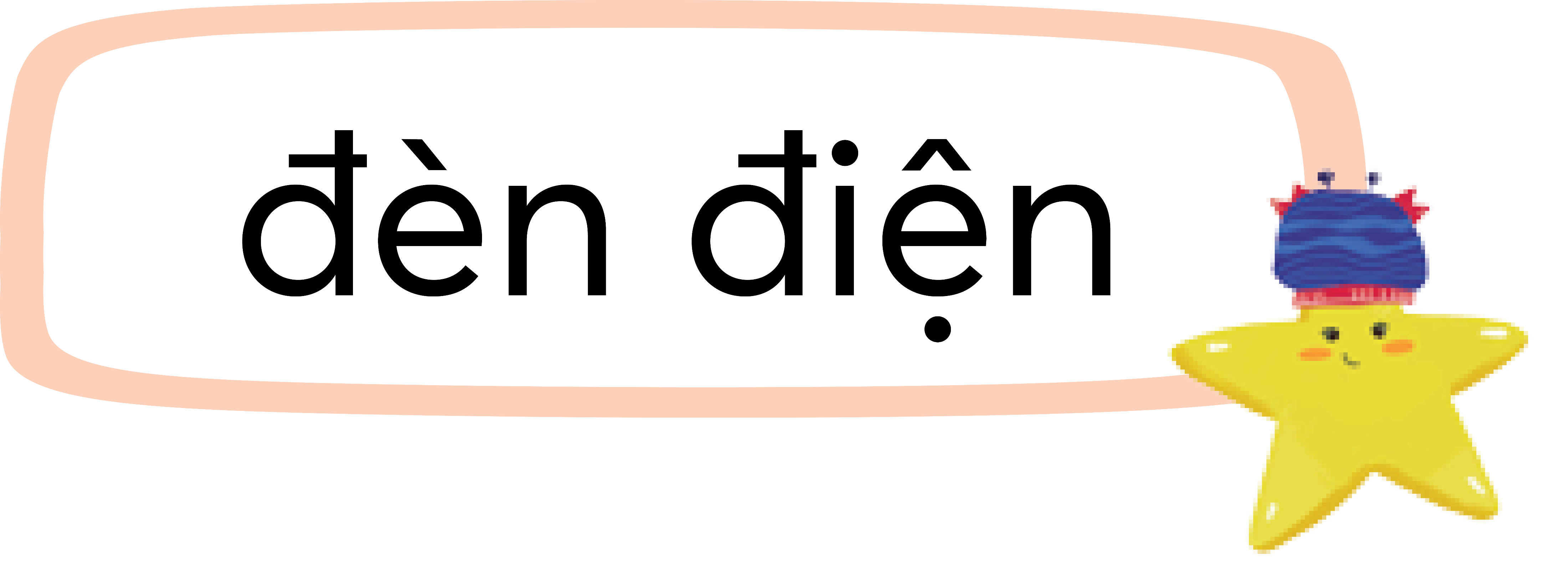 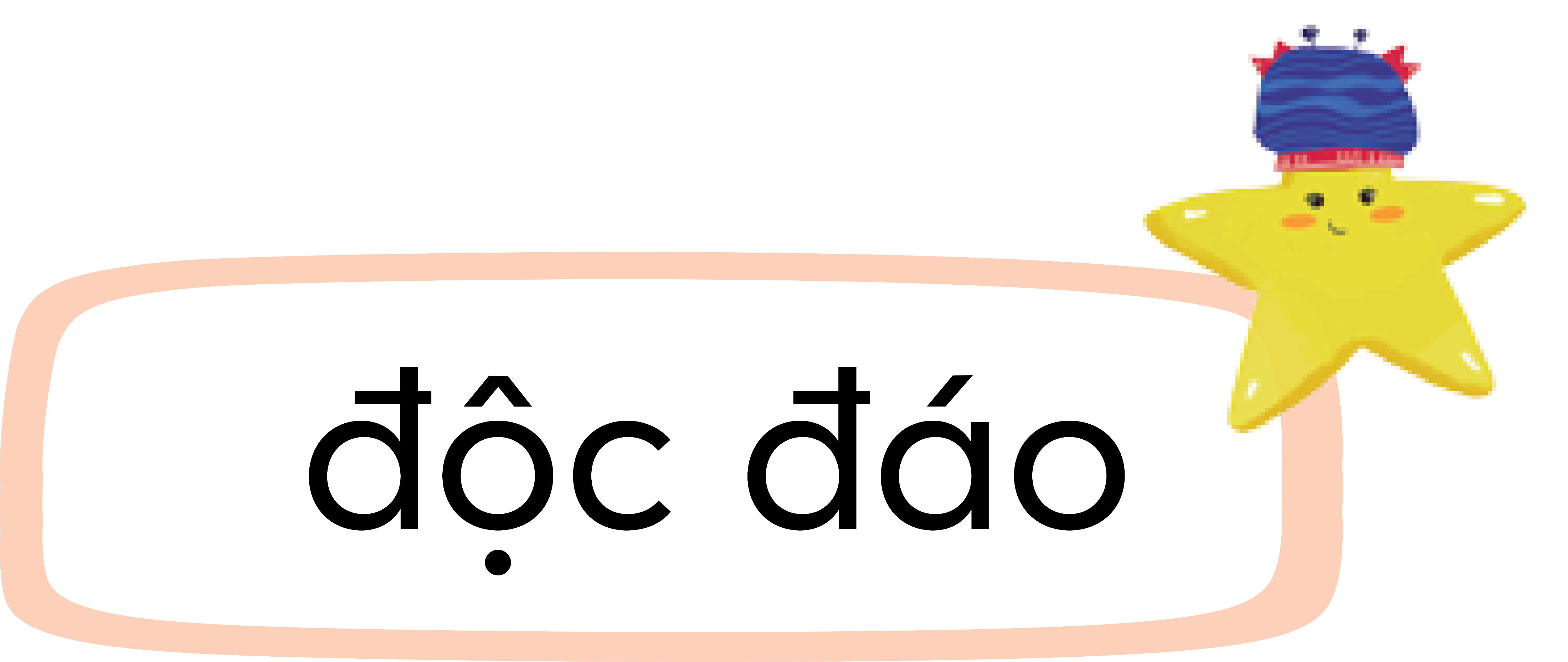 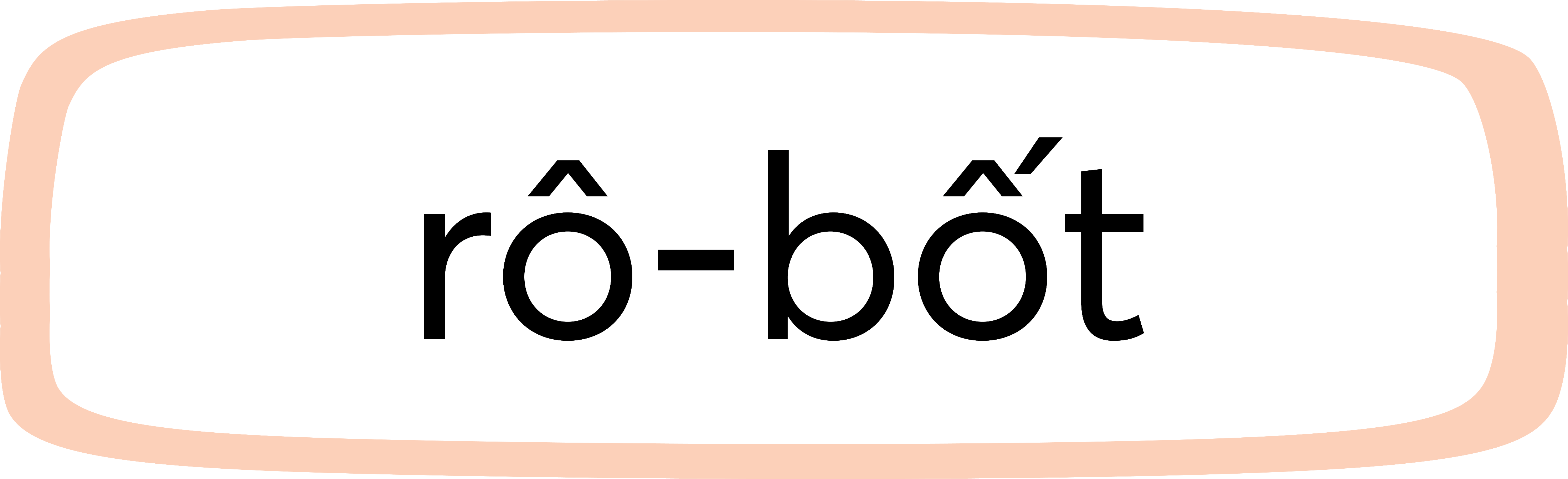 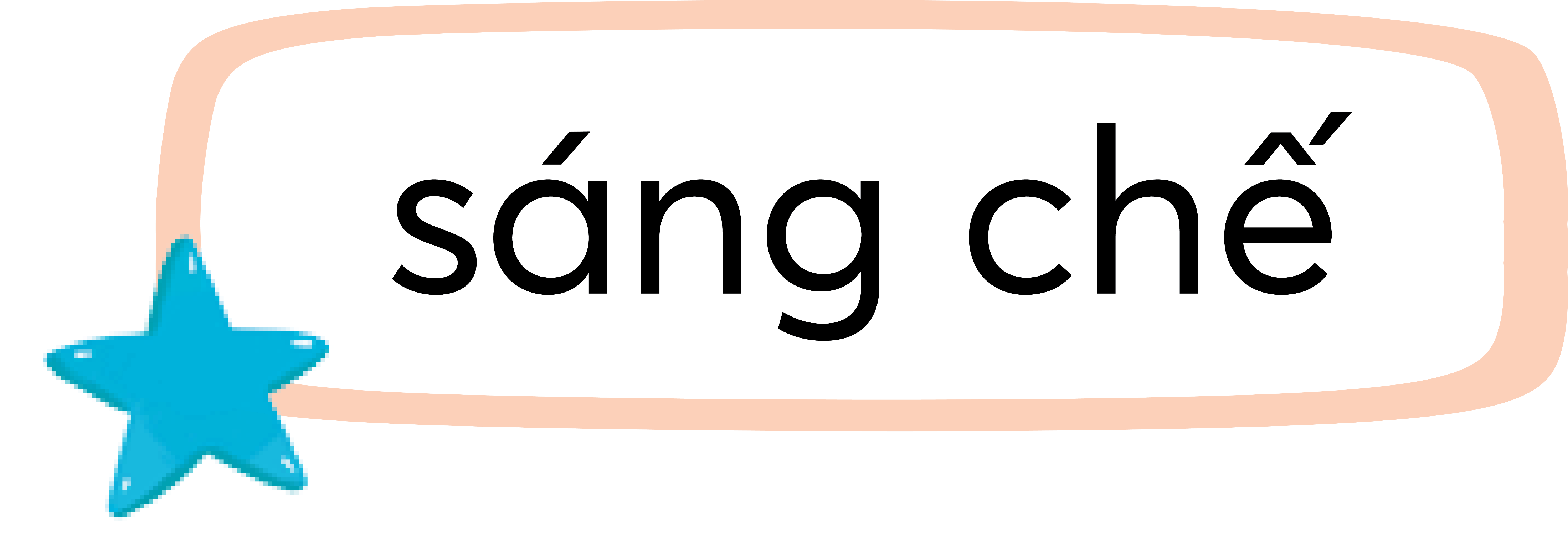 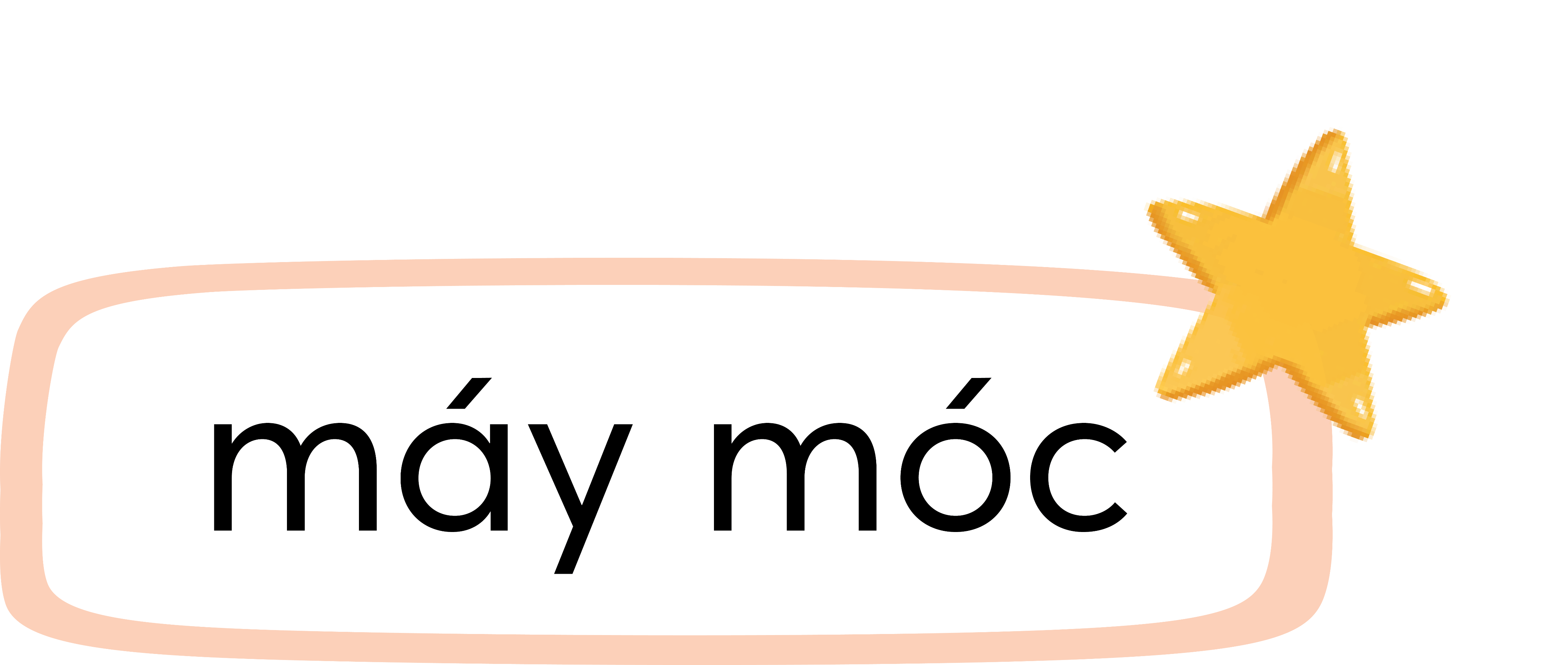 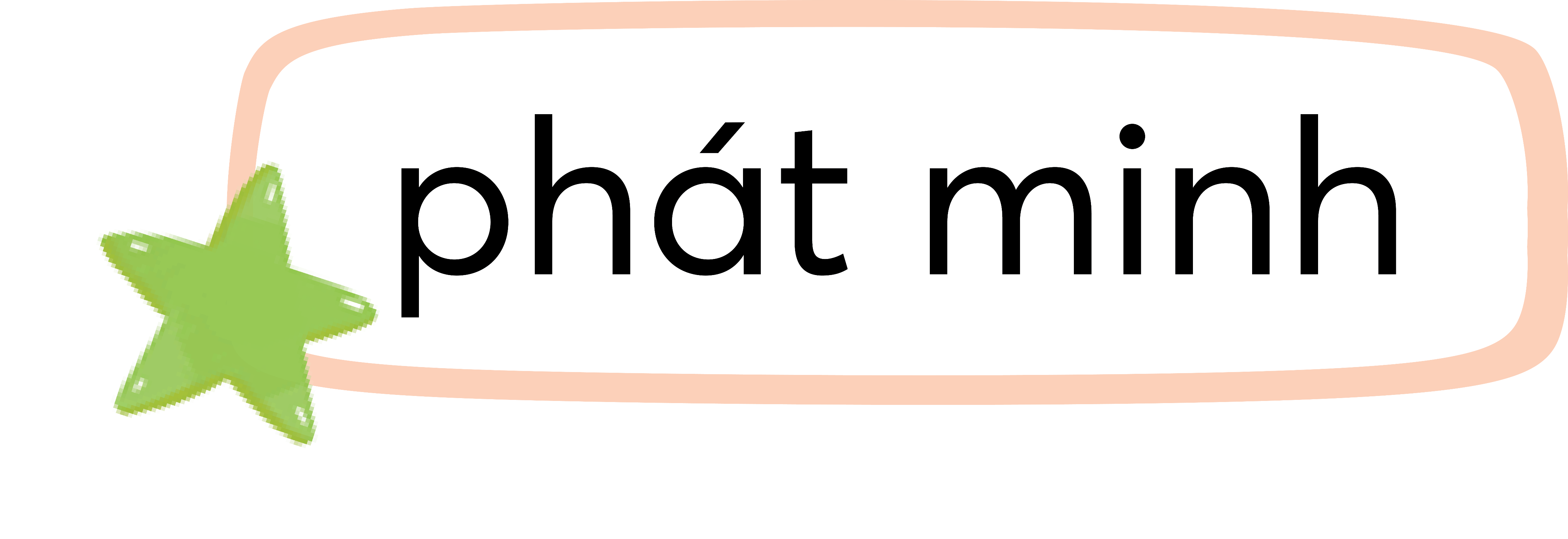 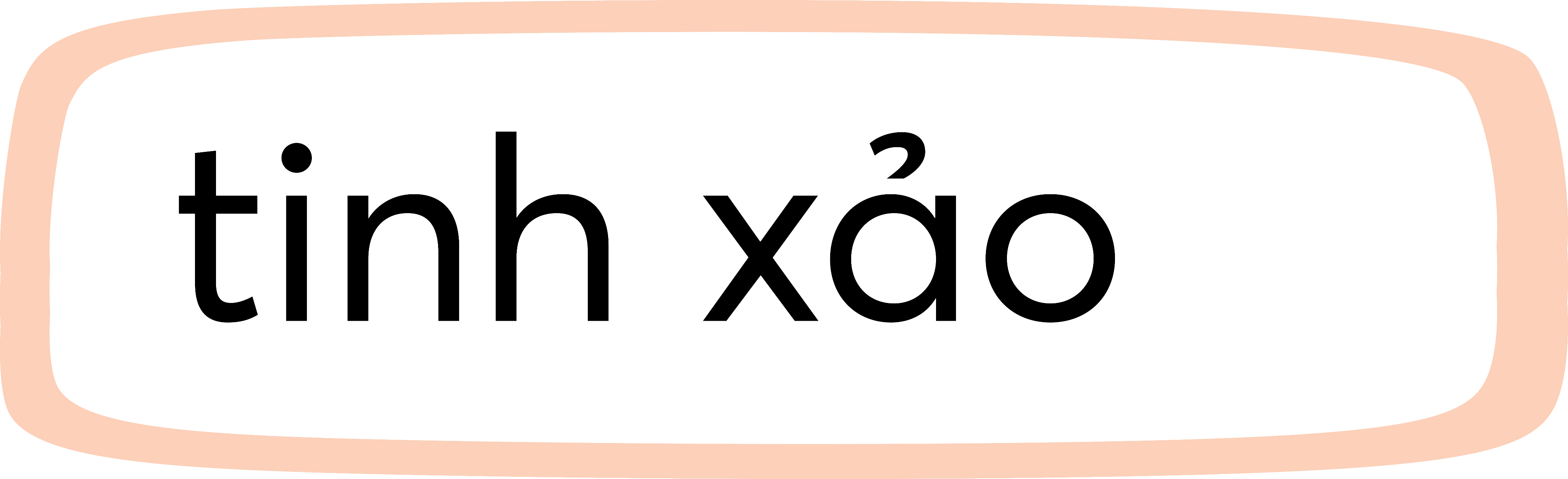 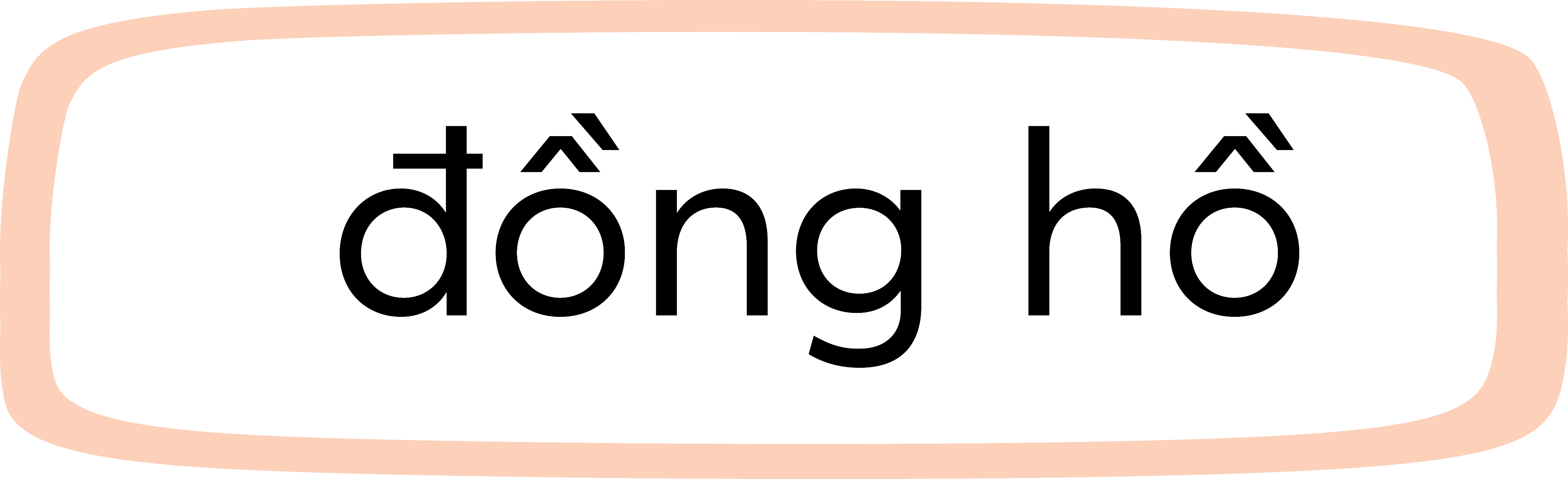 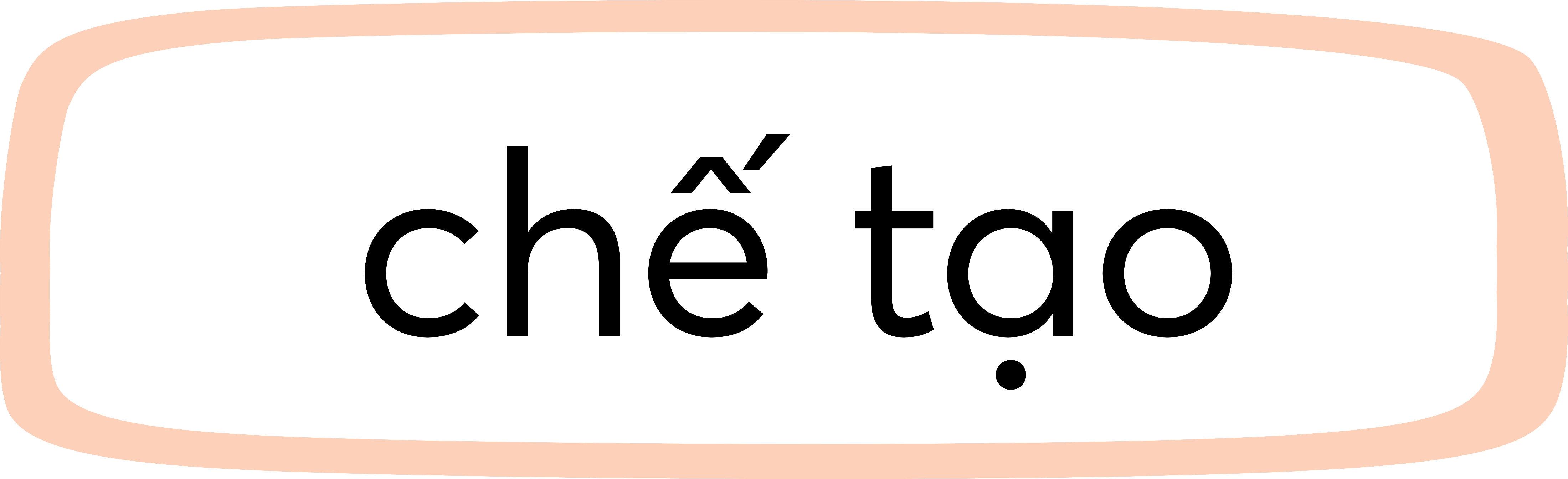 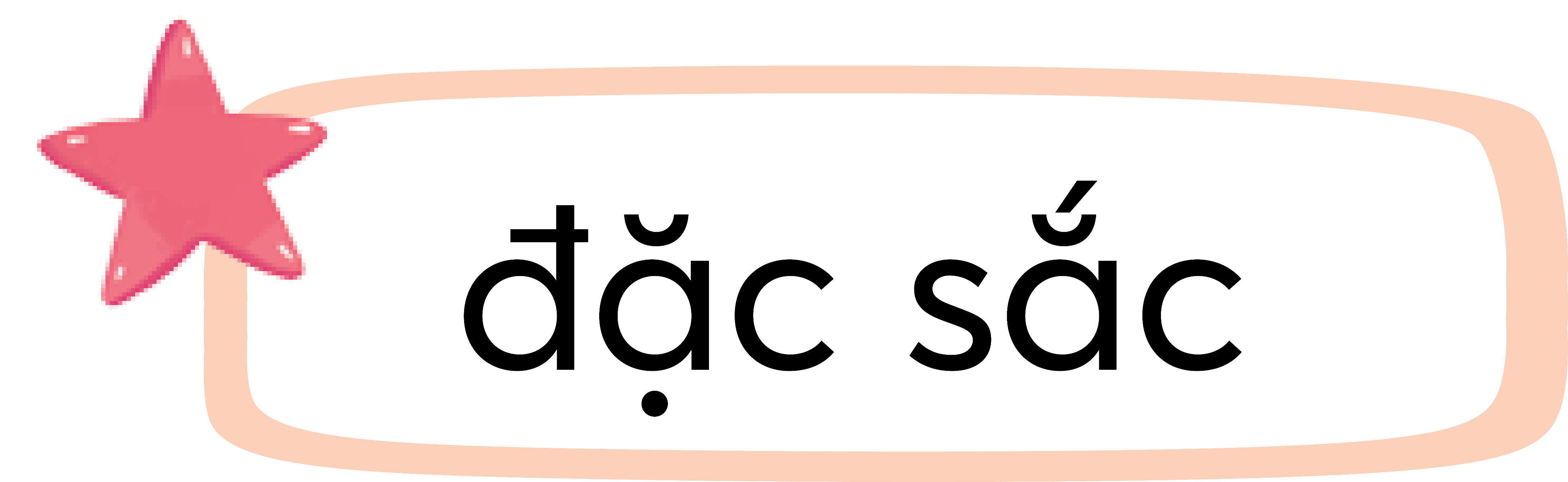 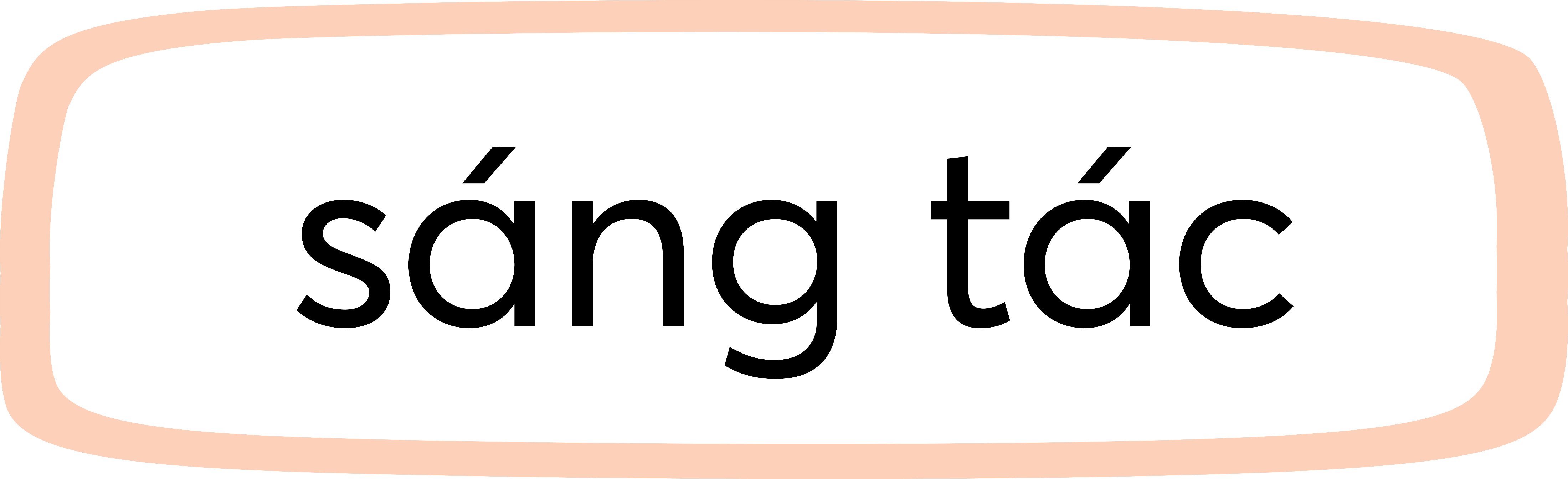 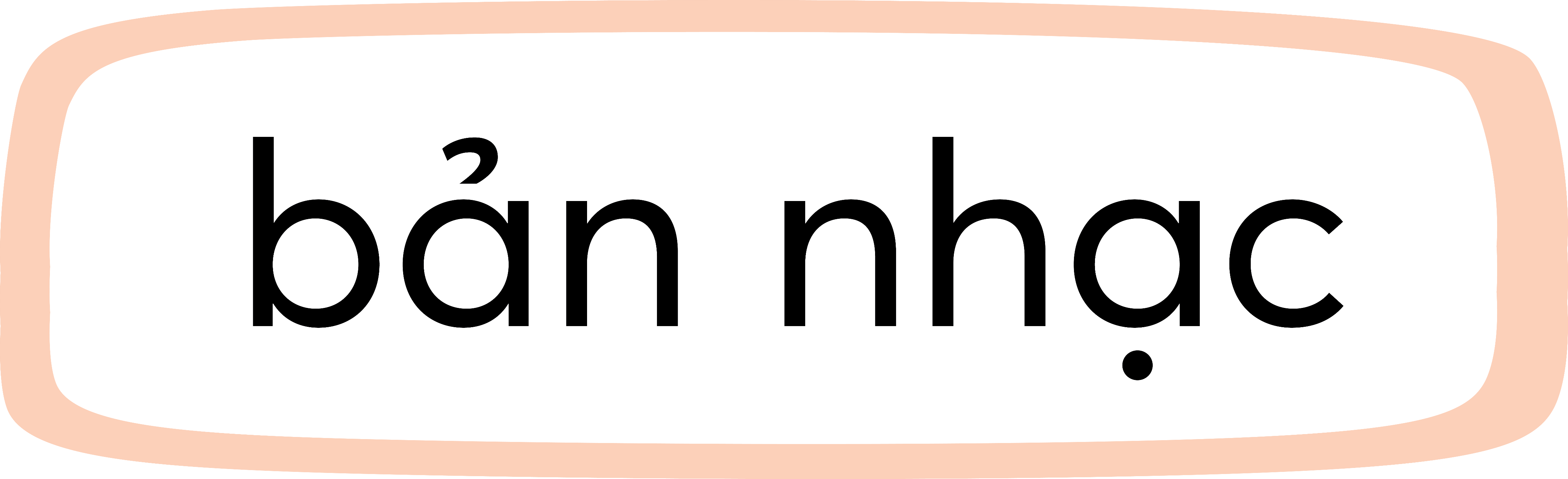 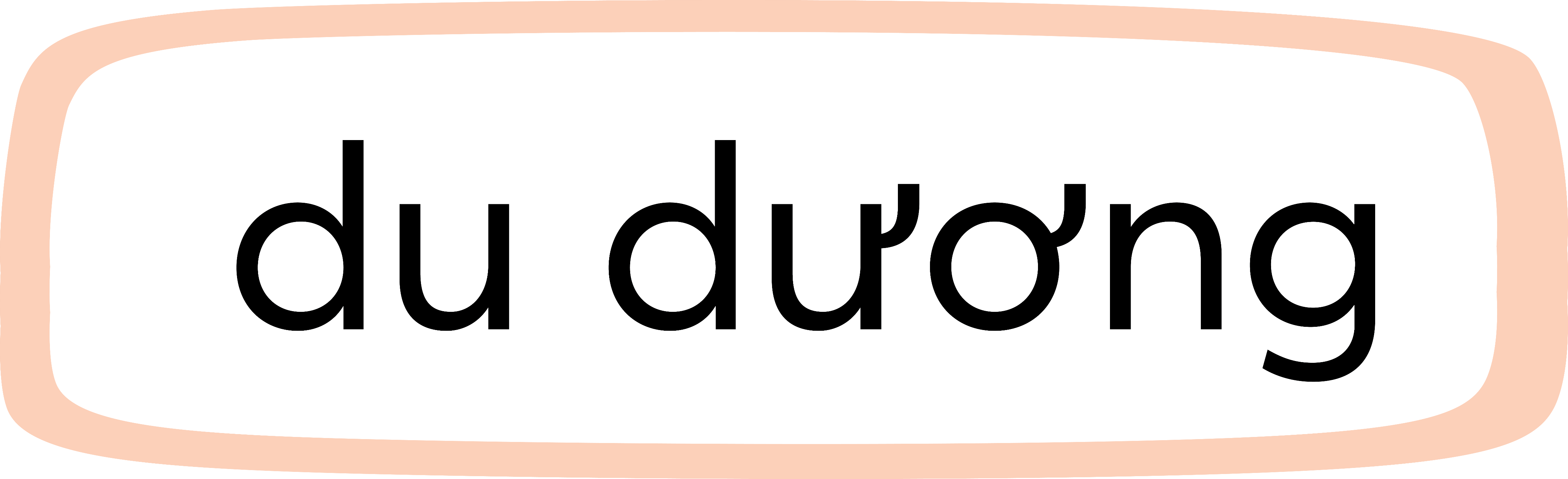 2. Tìm từ ngữ ở bài tập 1 phù hợp với mỗi hoa
Ê-đi-xơn là nhà khoa học, nhà __ vĩ đại của thế giới. Ông đã __ đèn điện, máy chiếu phim, máy hát,... Để __ một vật dụng, có khi ông phải tiến hành hàng ngàn __. Tài năng, lòng say mê, kiên trì, nhẫn nại của ông đã đem lại cho nhân loại gần 2000 phát minh.
                                                             Quang Hy tổng hợp 3.
Thảo luận nhóm đôi
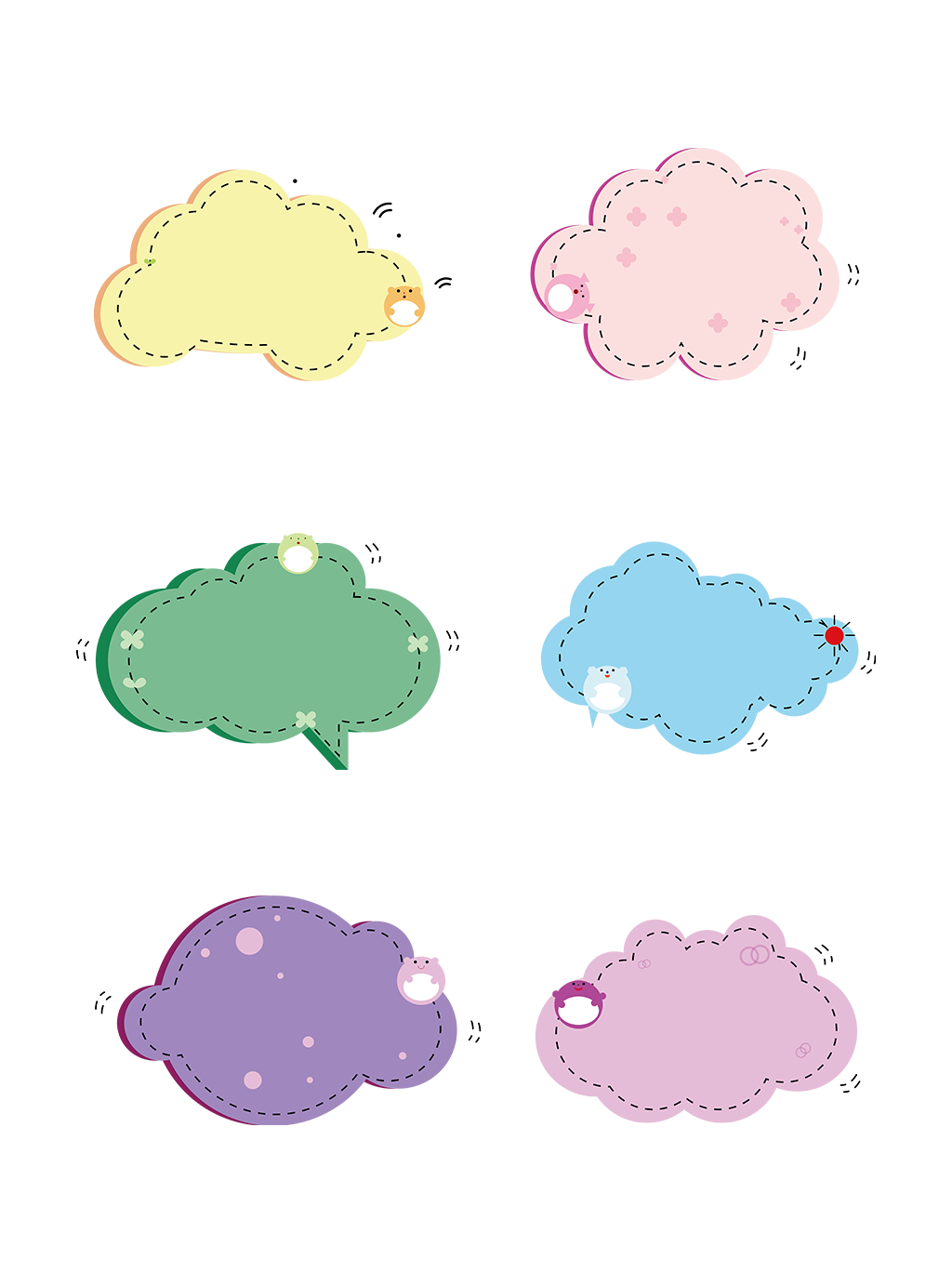 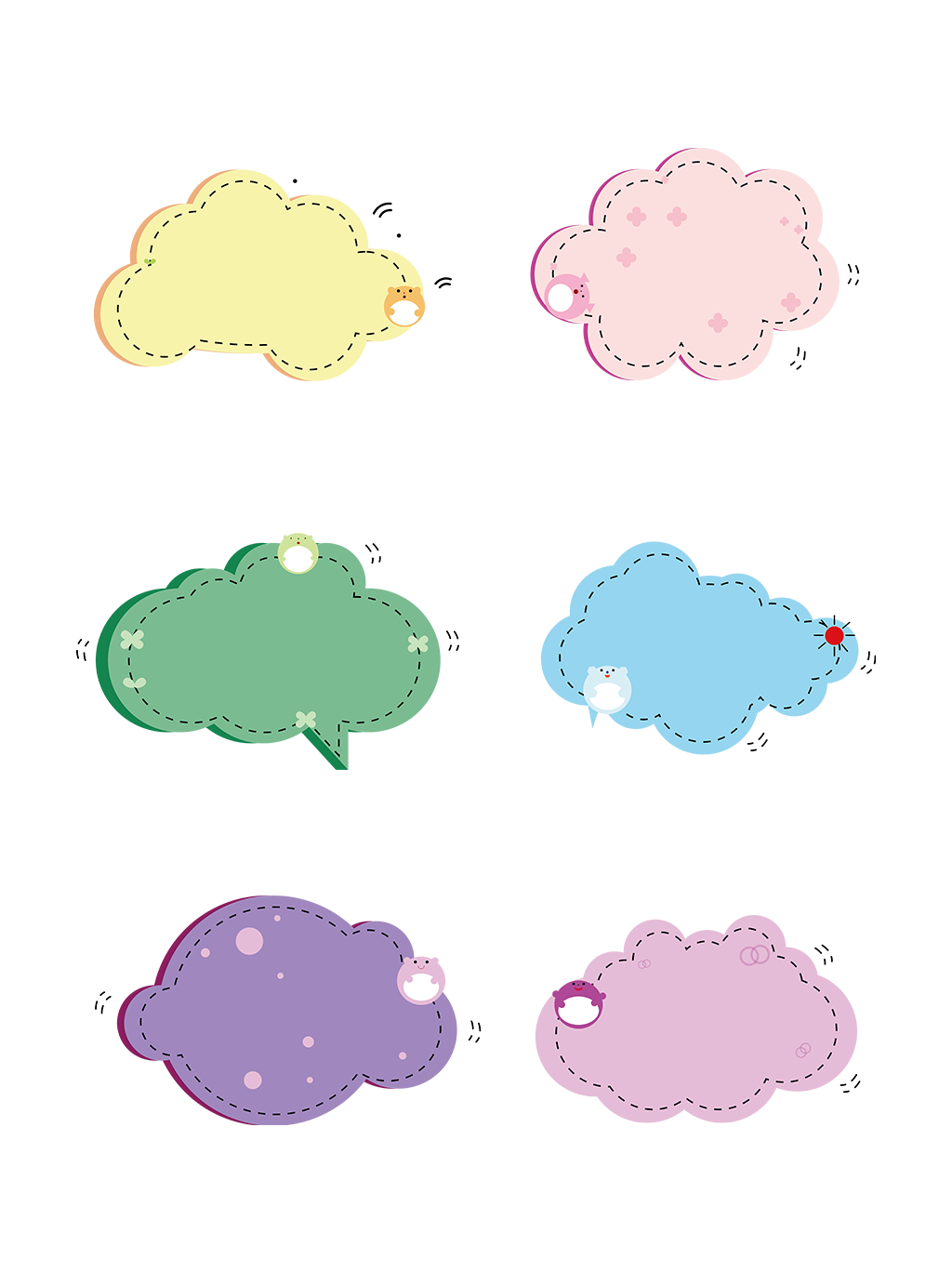 Nhận xét
Trình bày
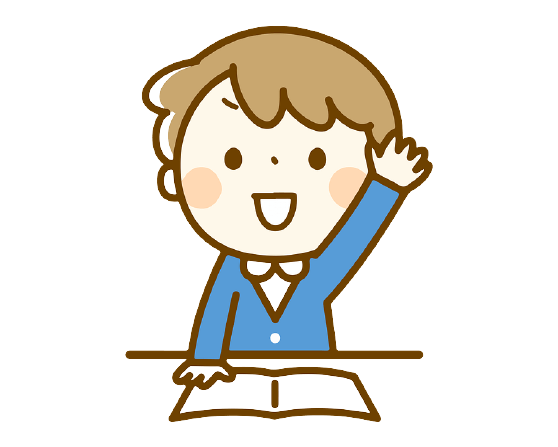 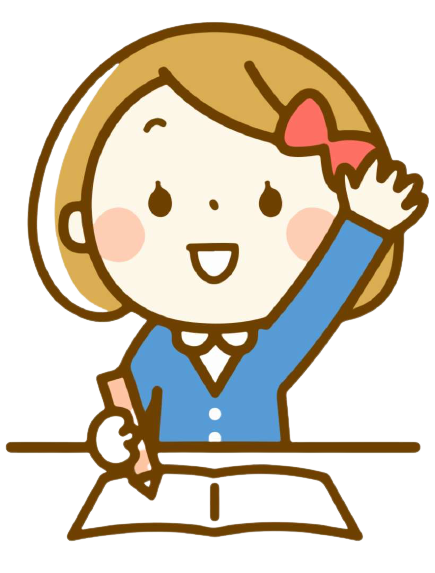 2. Tìm từ ngữ ở bài tập 1 phù hợp với mỗi
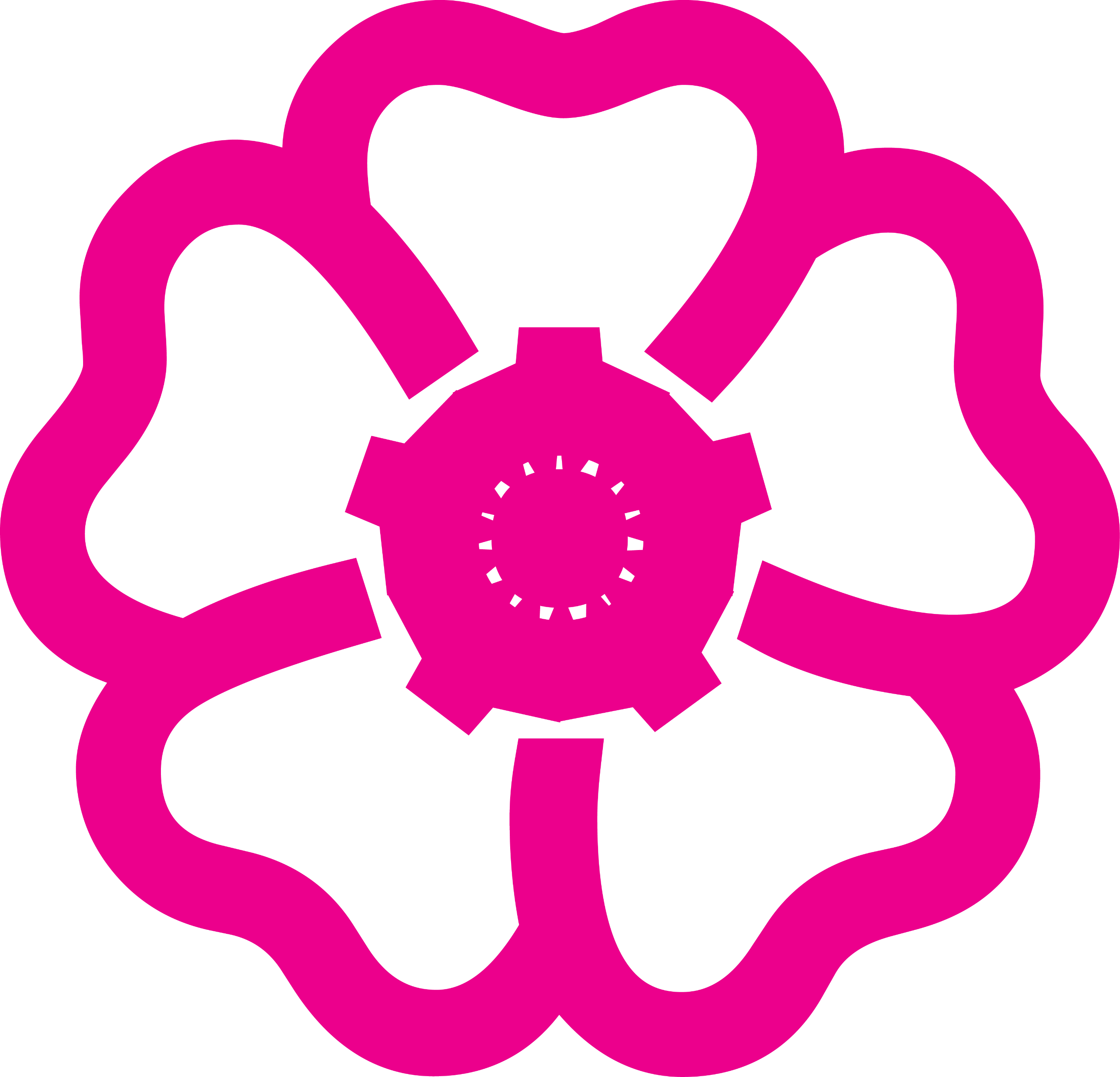 Ê-đi-xơn là nhà khoa học, nhà __ vĩ đại của thế giới. Ông đã __ đèn điện, máy chiếu phim, máy hát,... Để __ một vật dụng, có khi ông phải tiến hành hàng ngàn __. Tài năng, lòng say mê, kiên trì, nhẫn nại của ông đã đem lại cho nhân loại gần 2000 phát minh.
                                                             Quang Hy tổng hợp 3.
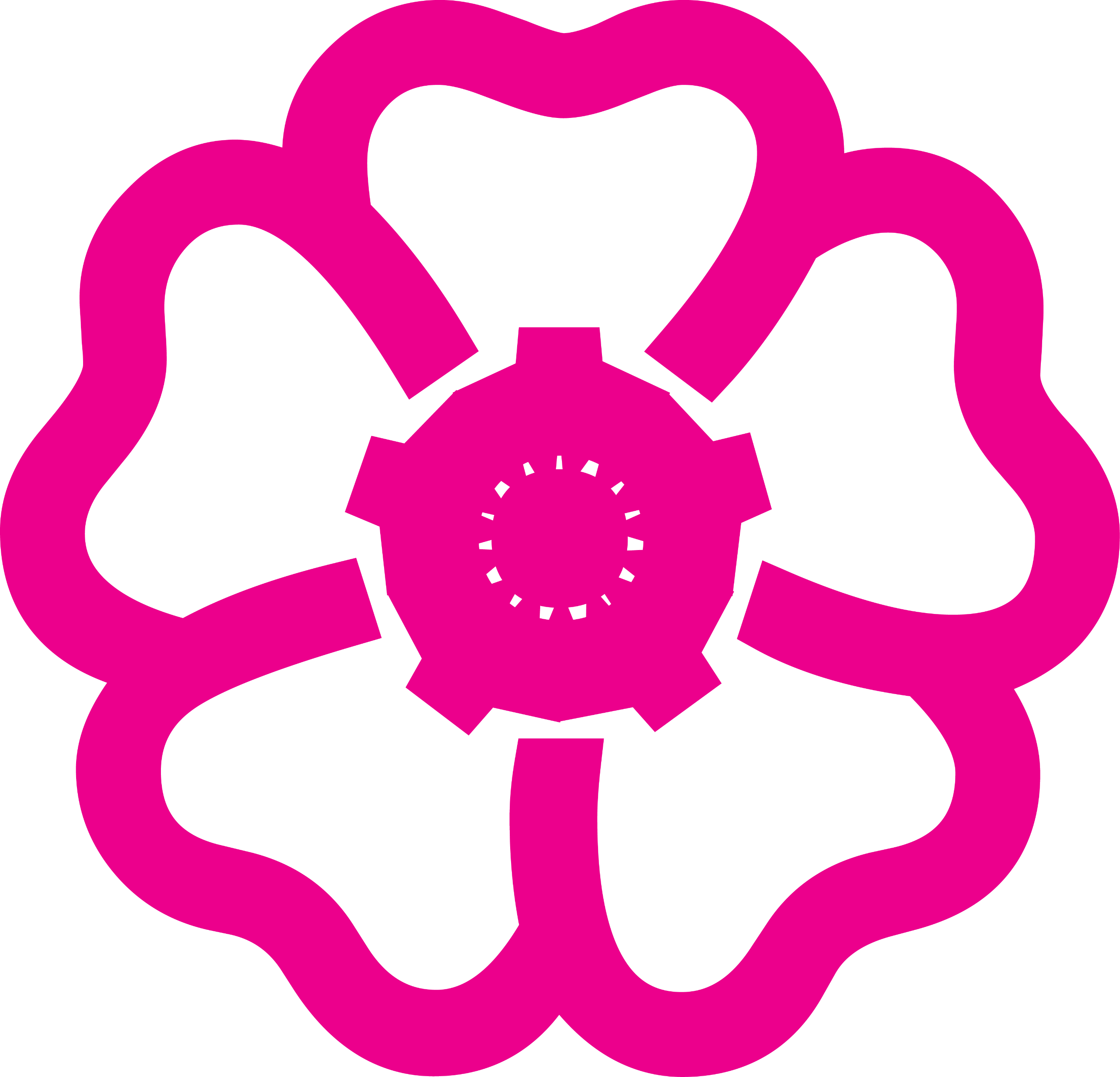 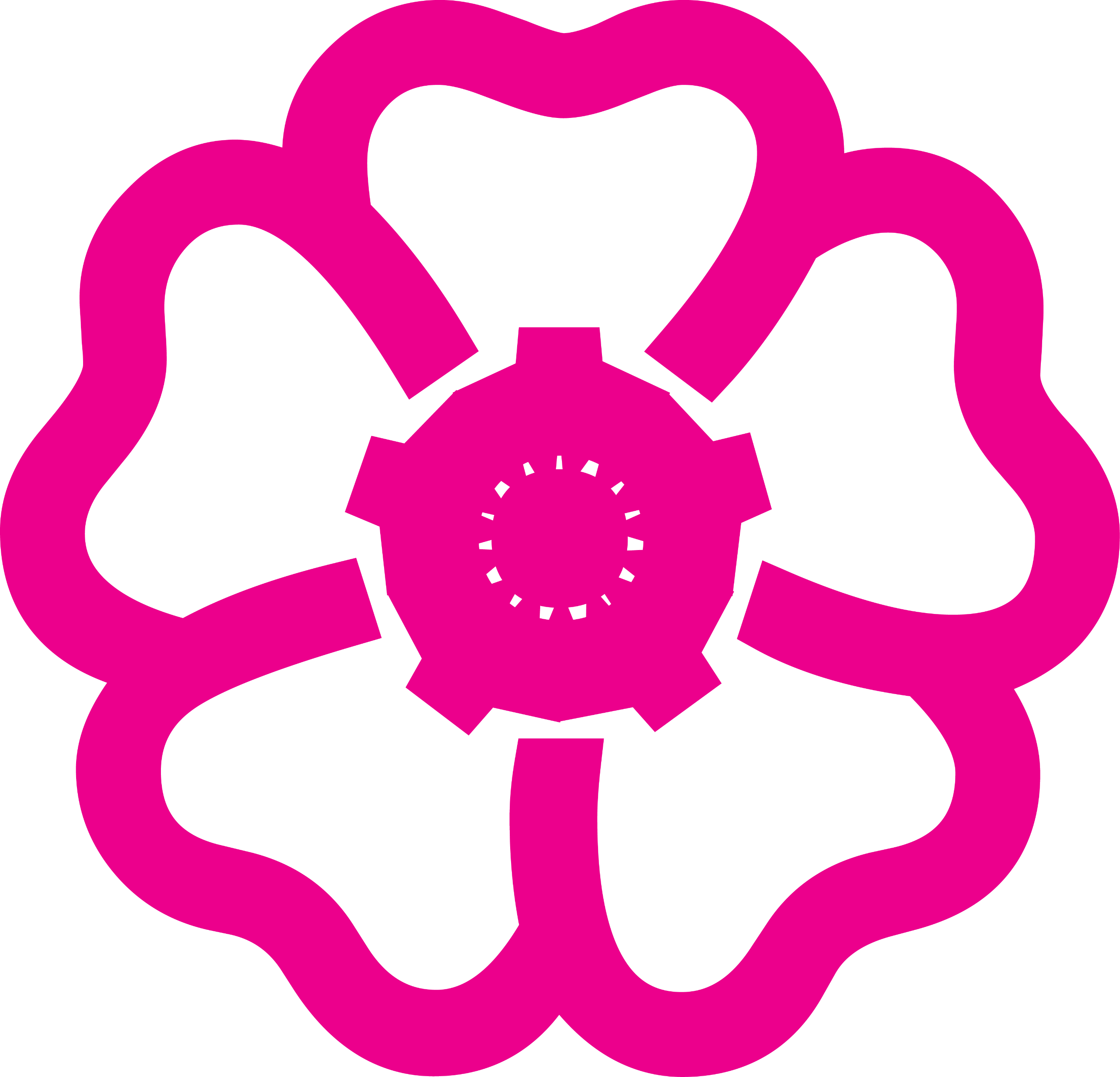 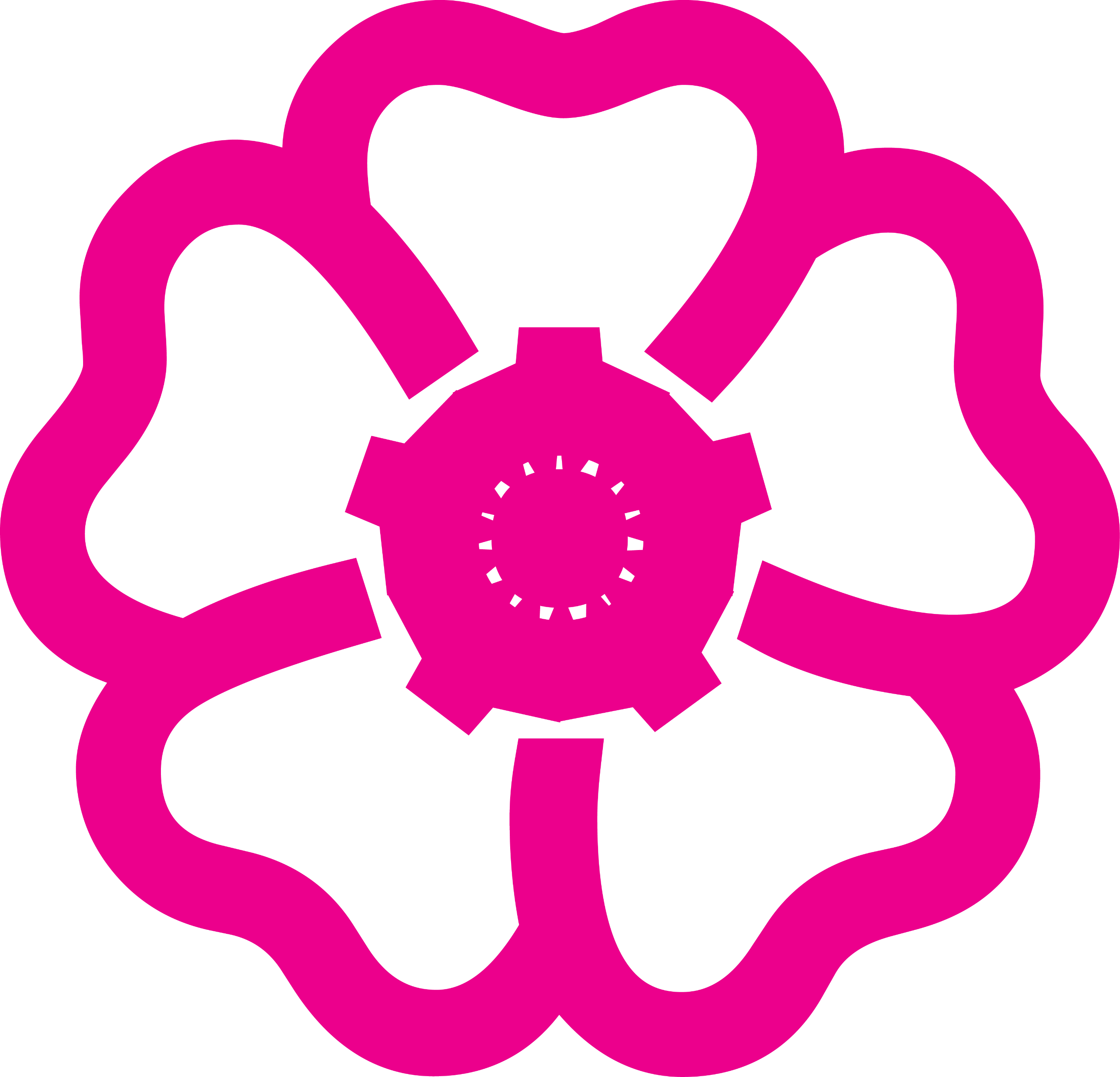 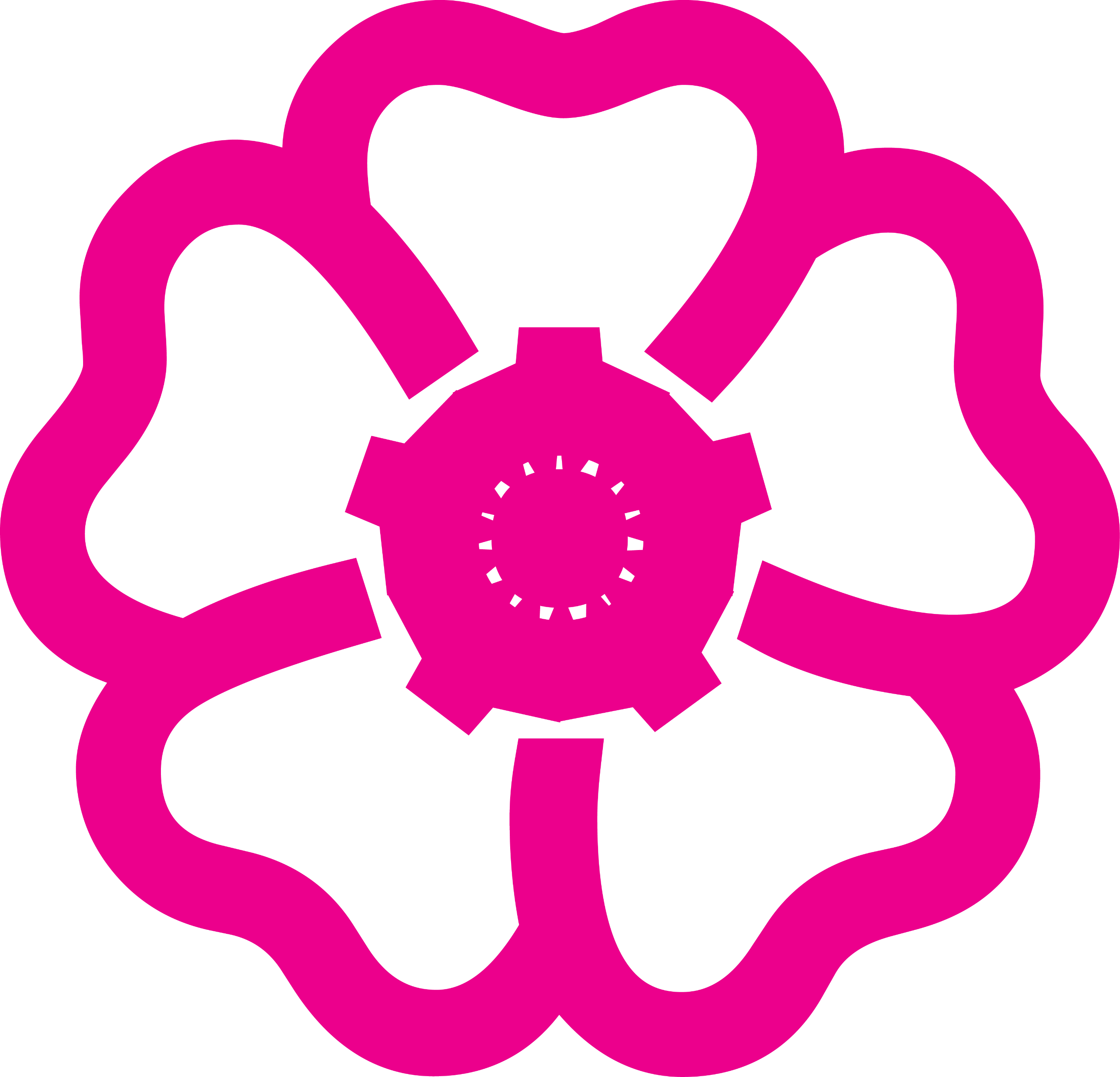 2. Tìm từ ngữ ở bài tập 1 phù hợp với mỗi __:
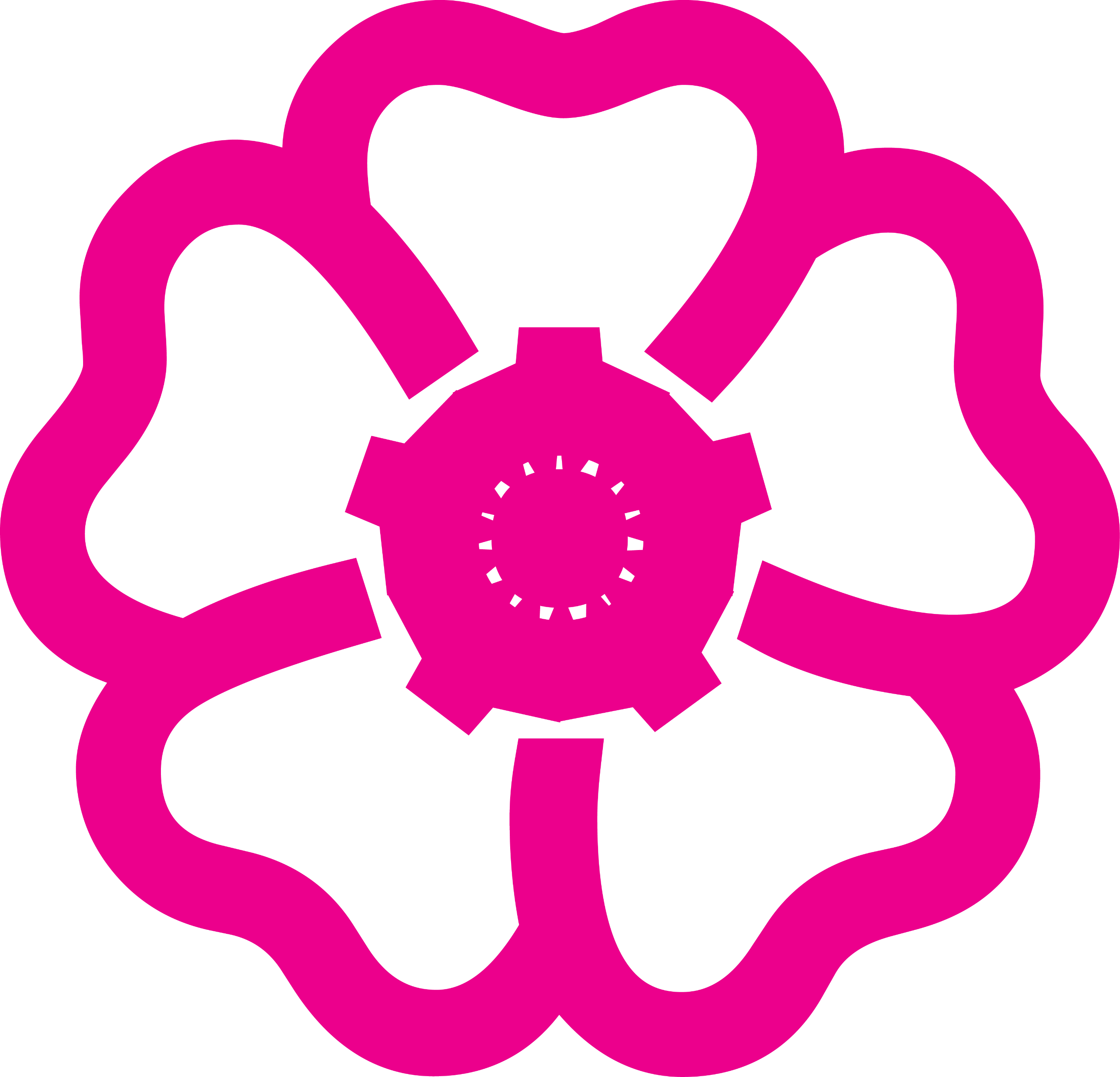 Ê-đi-xơn là nhà khoa học, nhà sáng chế vĩ đại của thế giới. Ông đã phát minh đèn điện, máy chiếu phim, máy hát,... Để chế tạo một vật dụng, có khi ông phải tiến hành hàng ngàn thí nghiệm. Tài năng, lòng say mê, kiên trì, nhẫn nại của ông đã đem lại cho nhân loại gần 2000 phát minh,
Quang Hy tổng hợp 3.
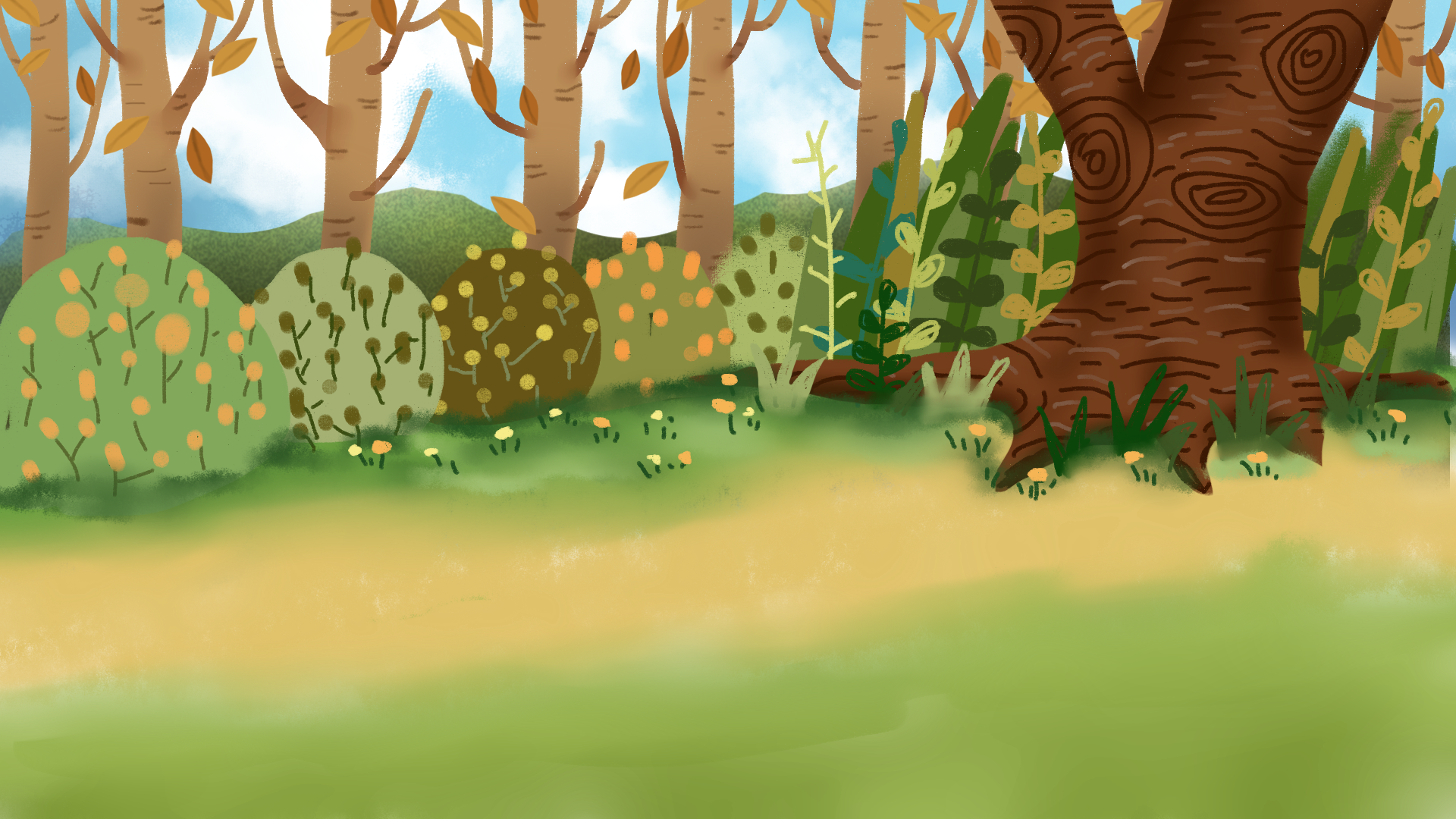 Chặng 2
LUYỆN CÂU
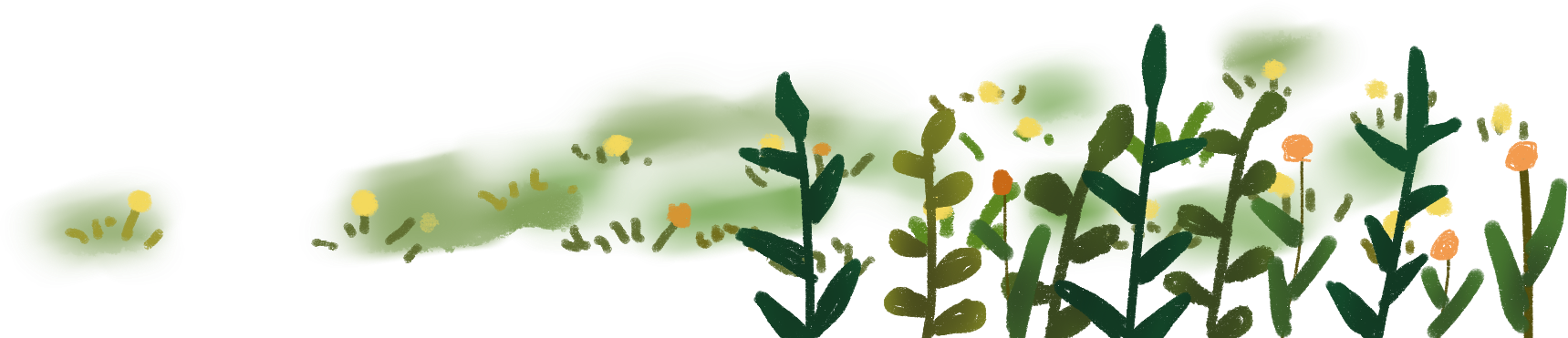 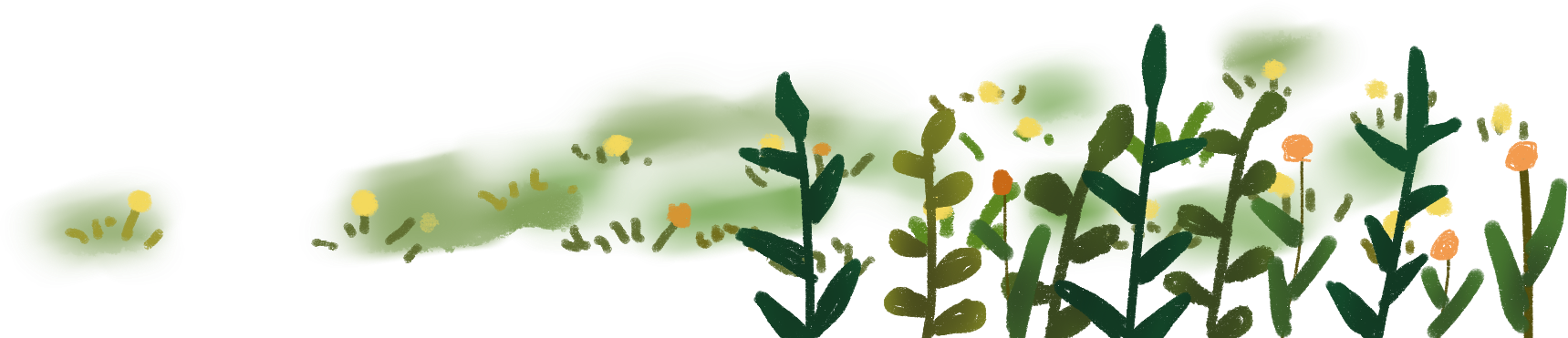 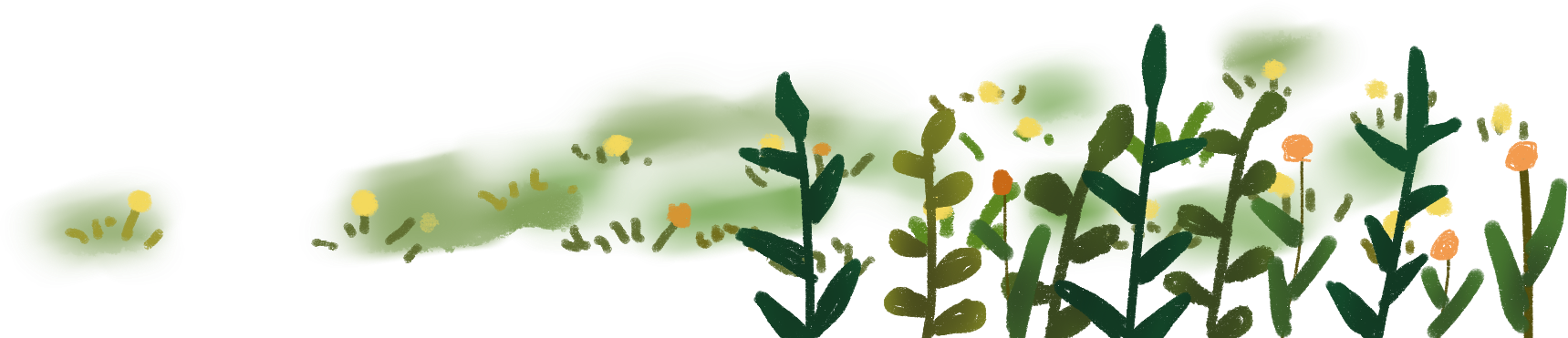 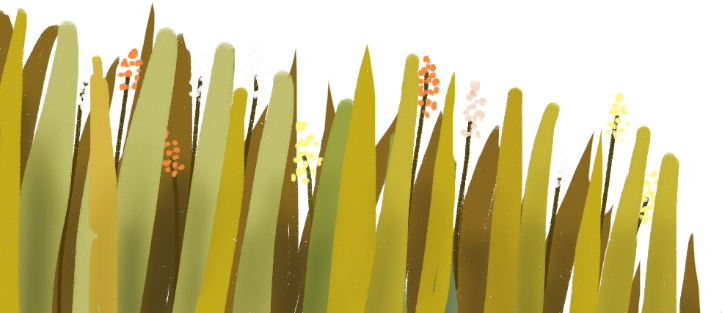 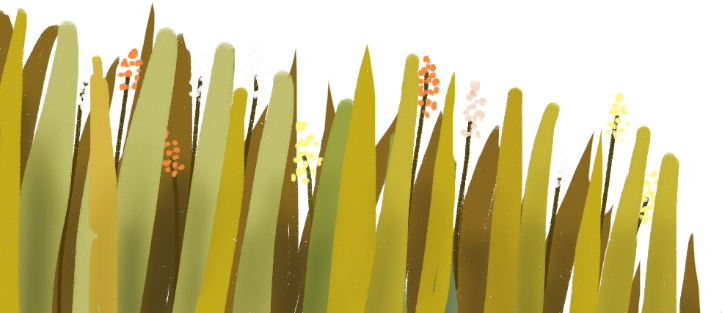 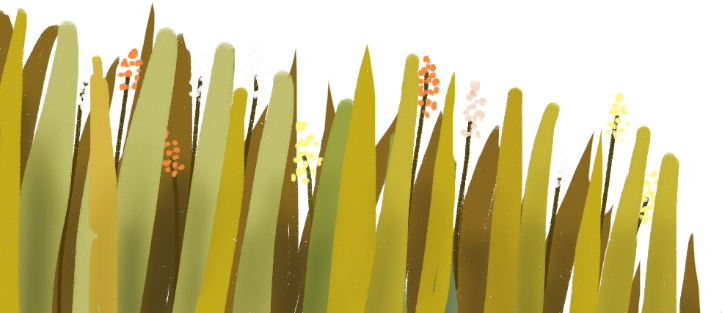 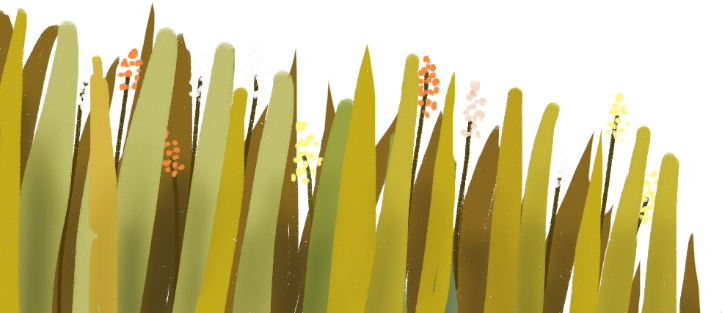 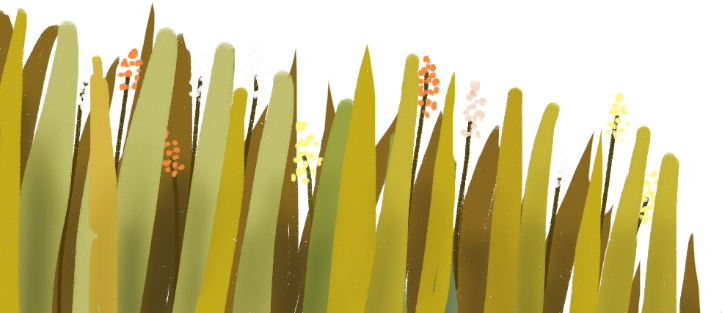 3. Đặt 1 – 2 câu về đặc điểm của một sản phẩm:
M: Chiếc đồng hồ bóng nắng rất tinh xảo.
Cá nhân
Chia sẻ
Noùi caâu ñaõ ñaët
 tröôùc lôùp
Trình 
bày
Nhận 
xét
Nhaän xeùt, goùp yù lòch söï cho caâu cuûa baïn
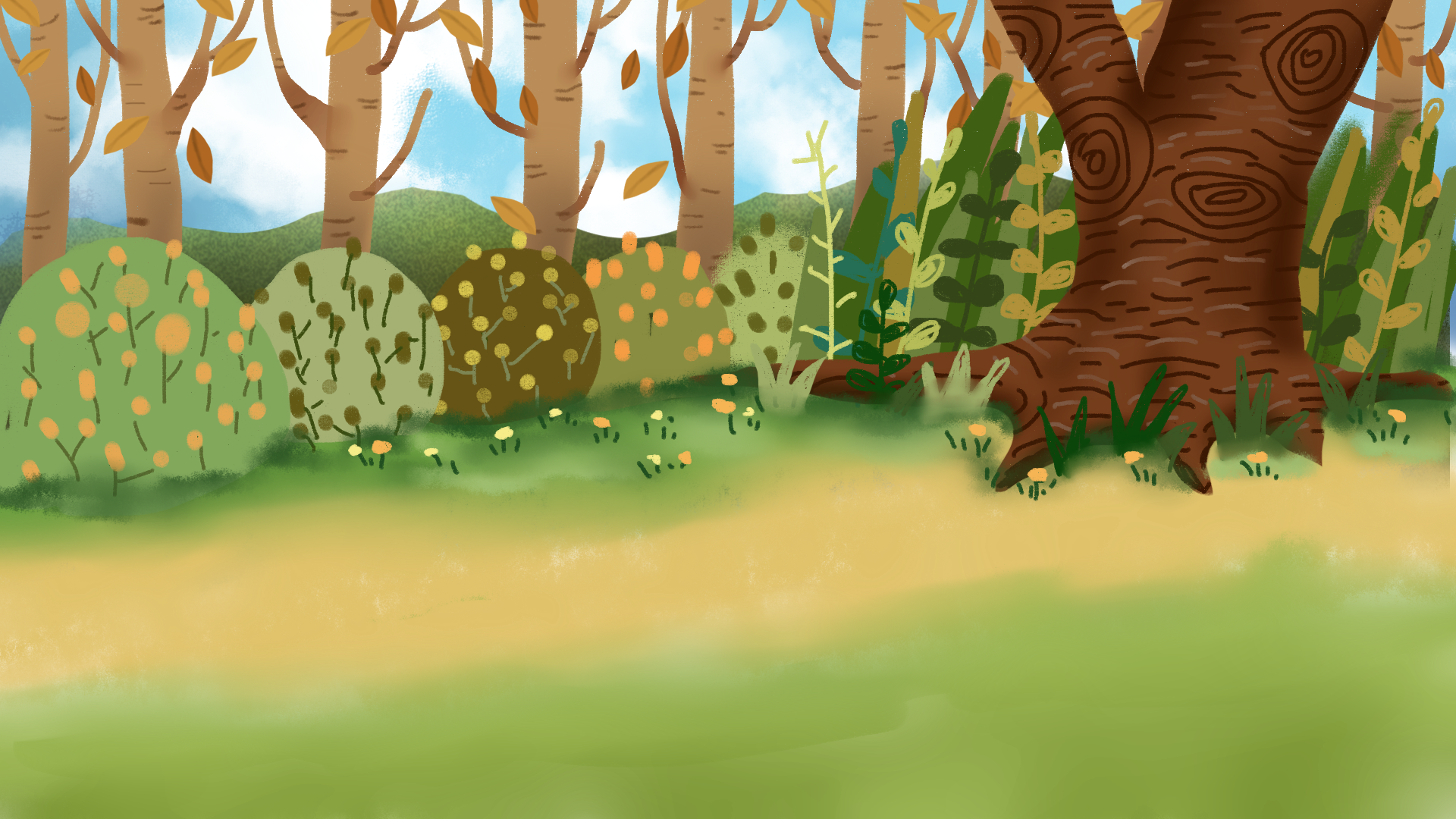 Chặng 3
VẬN DỤNG
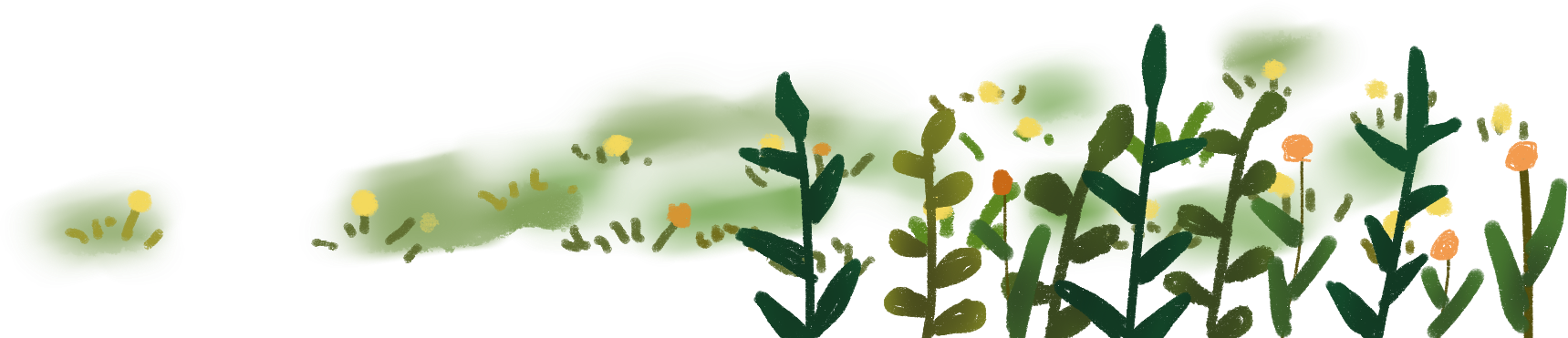 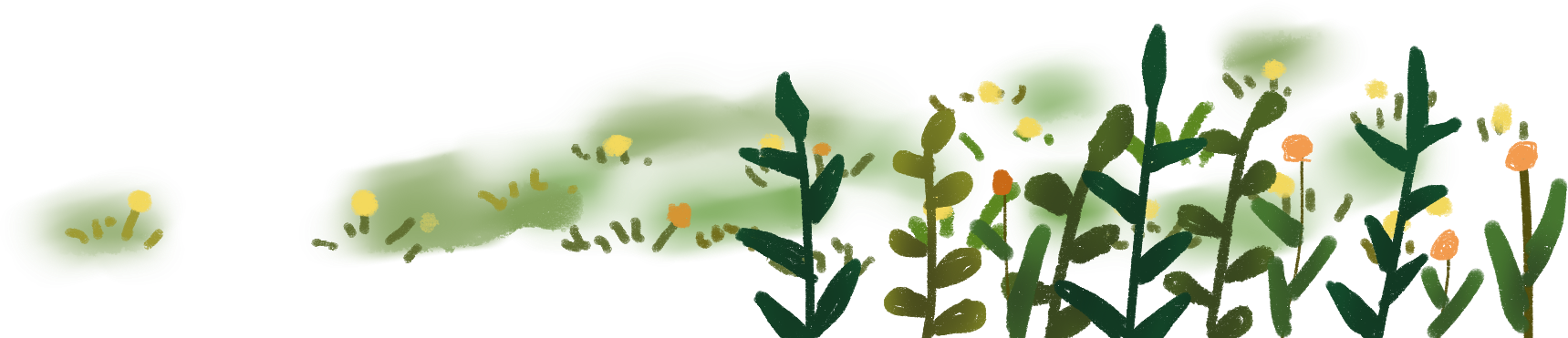 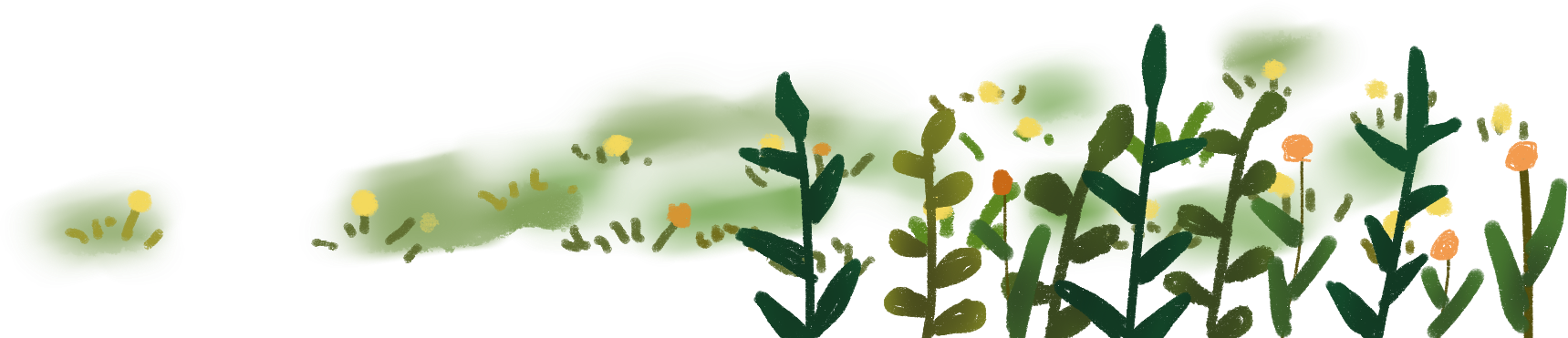 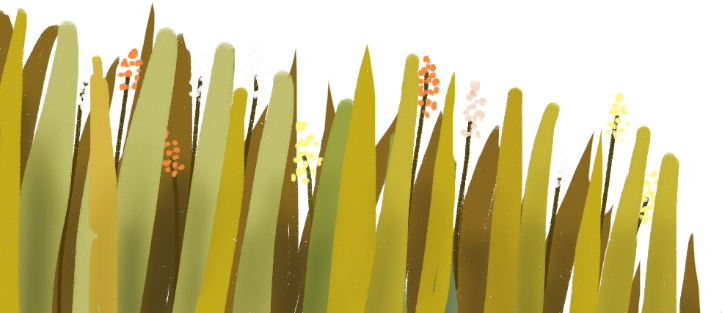 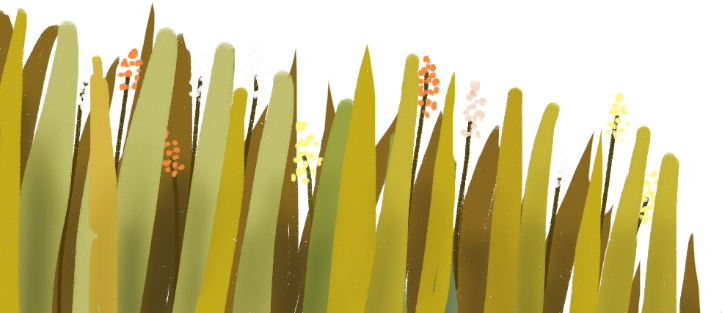 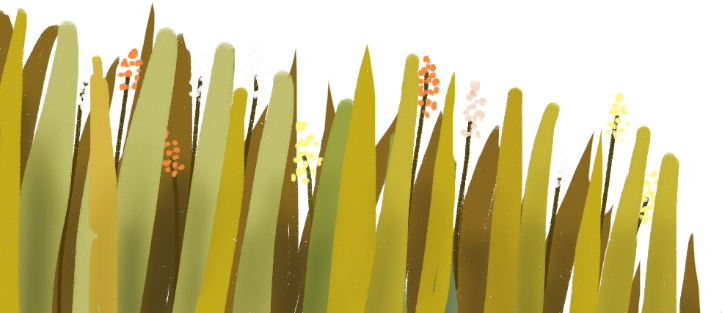 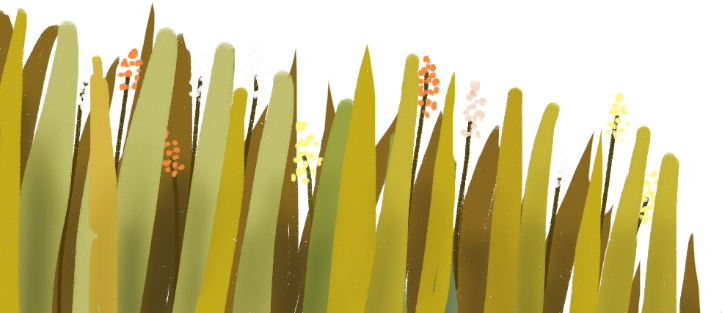 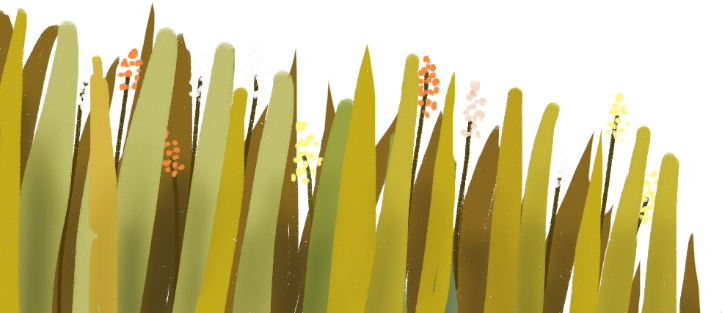 Giới thiệu một sản phẩm sáng tạo của em hoặc bạn.
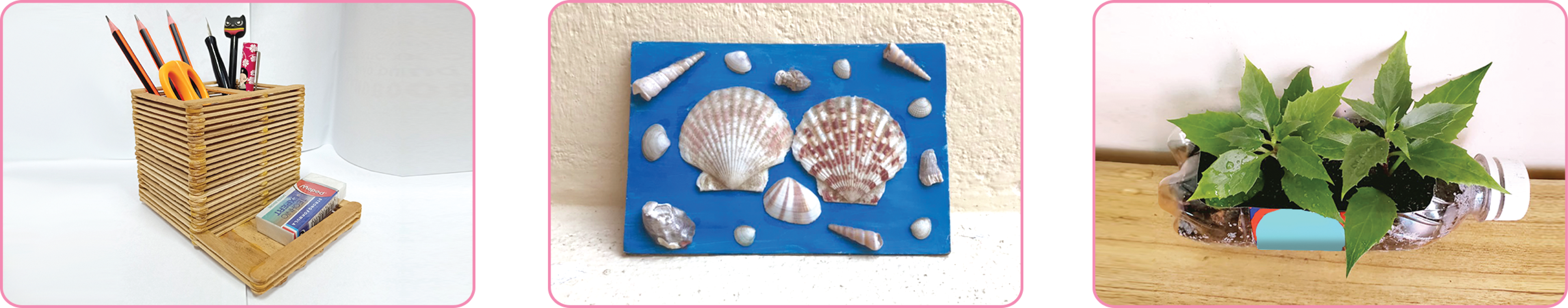 Gợi ý:
+ Sản phẩm sáng tạo em muốn giới thiệu là gì?
+ Sản phẩm có đặc điểm gì nổi bật?
+ Cảm xúc của em ra sao khi làm được sản phẩm?
Thảo luận nhóm đôi
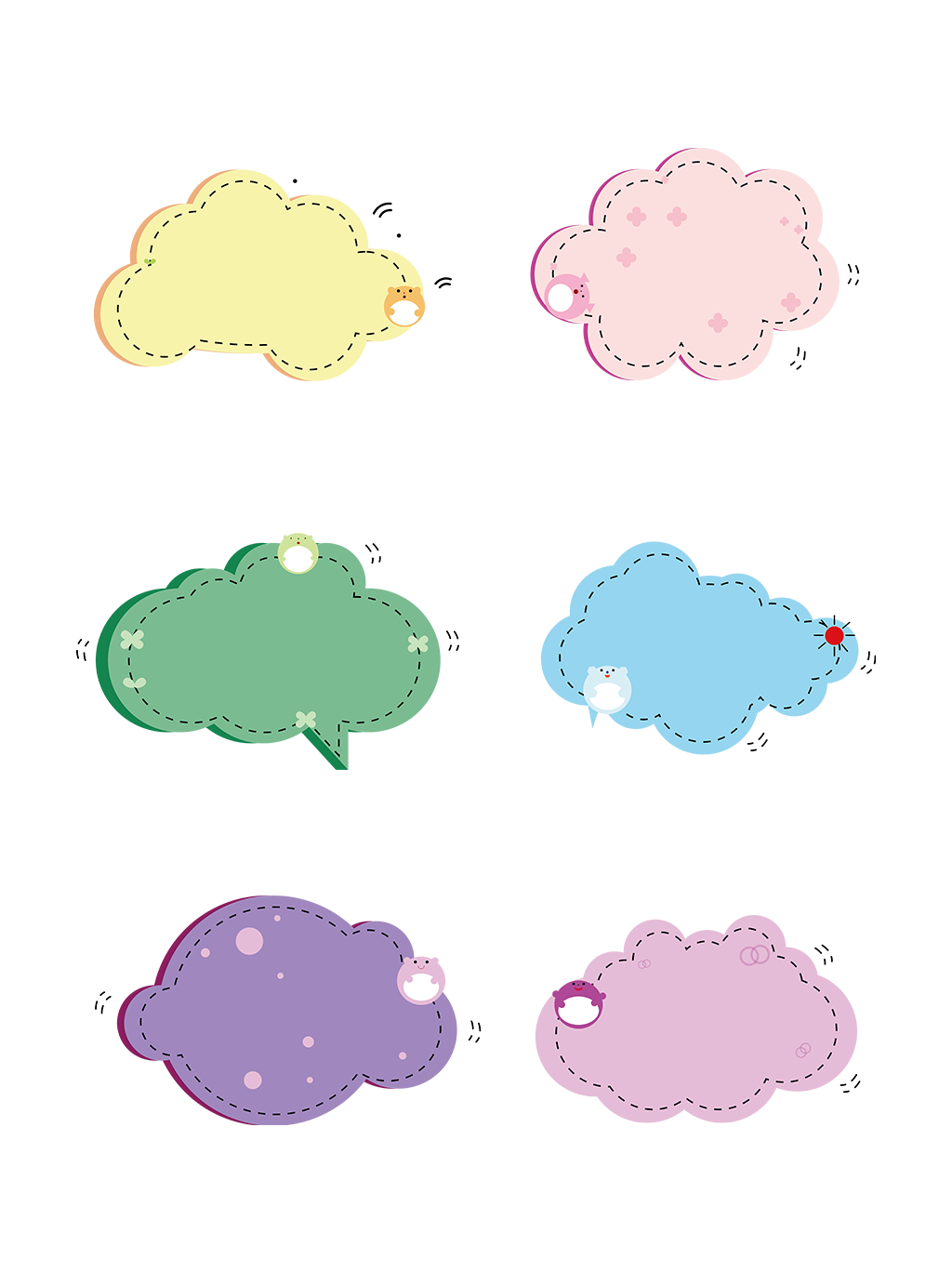 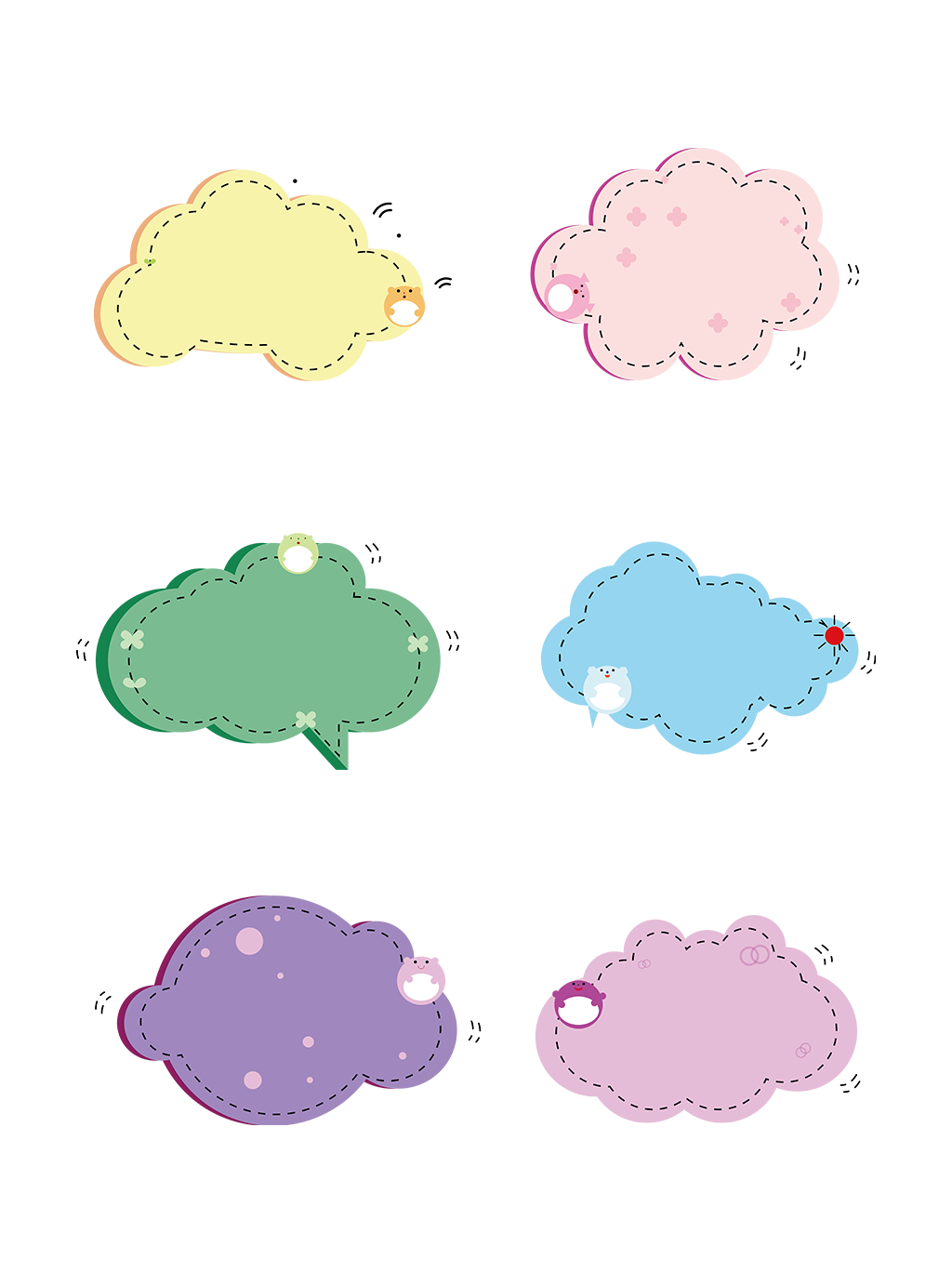 Nhận xét
Trình bày
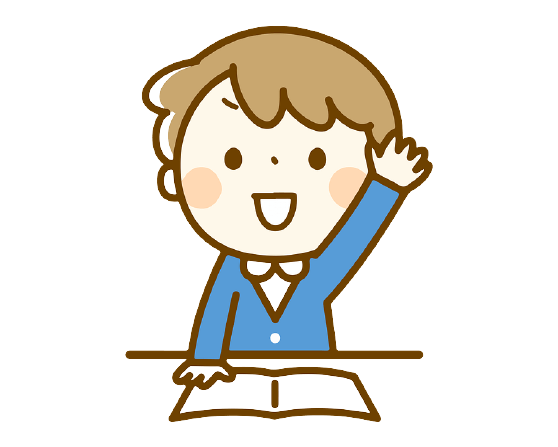 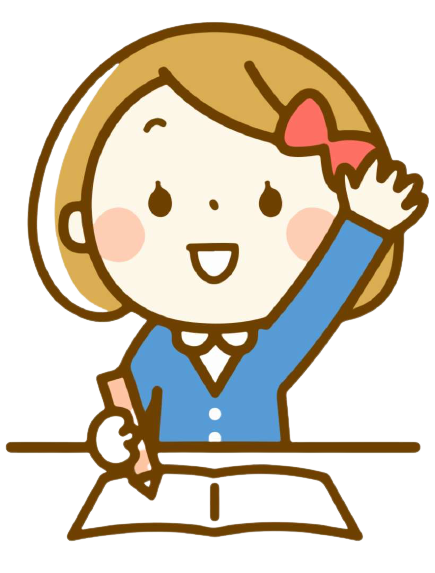 CHINH PHỤC
ĐỈNH NÚI
- Click vào từng chấm tròn để qua slide theo trình tự leo núi.
- CLick cậu bé qua slide 28
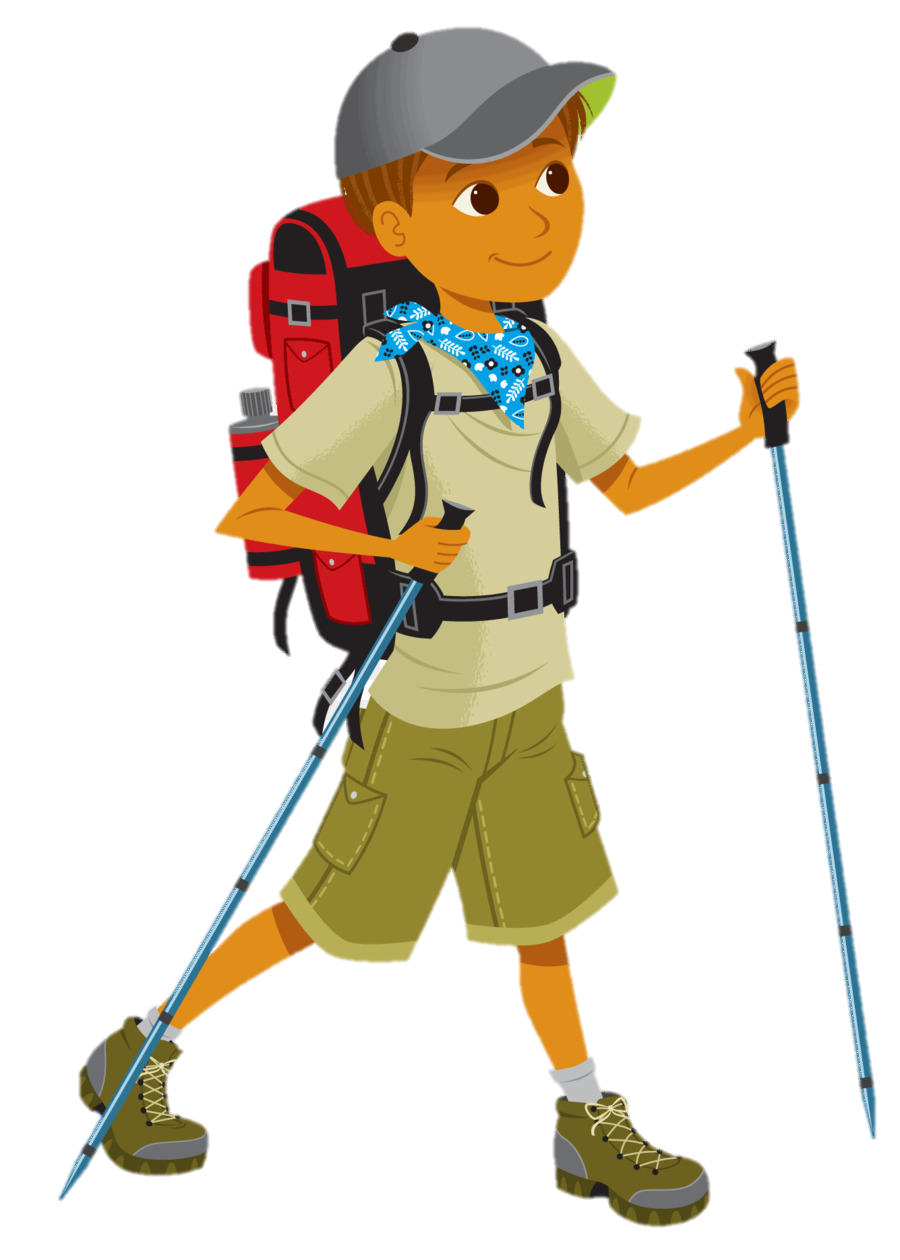 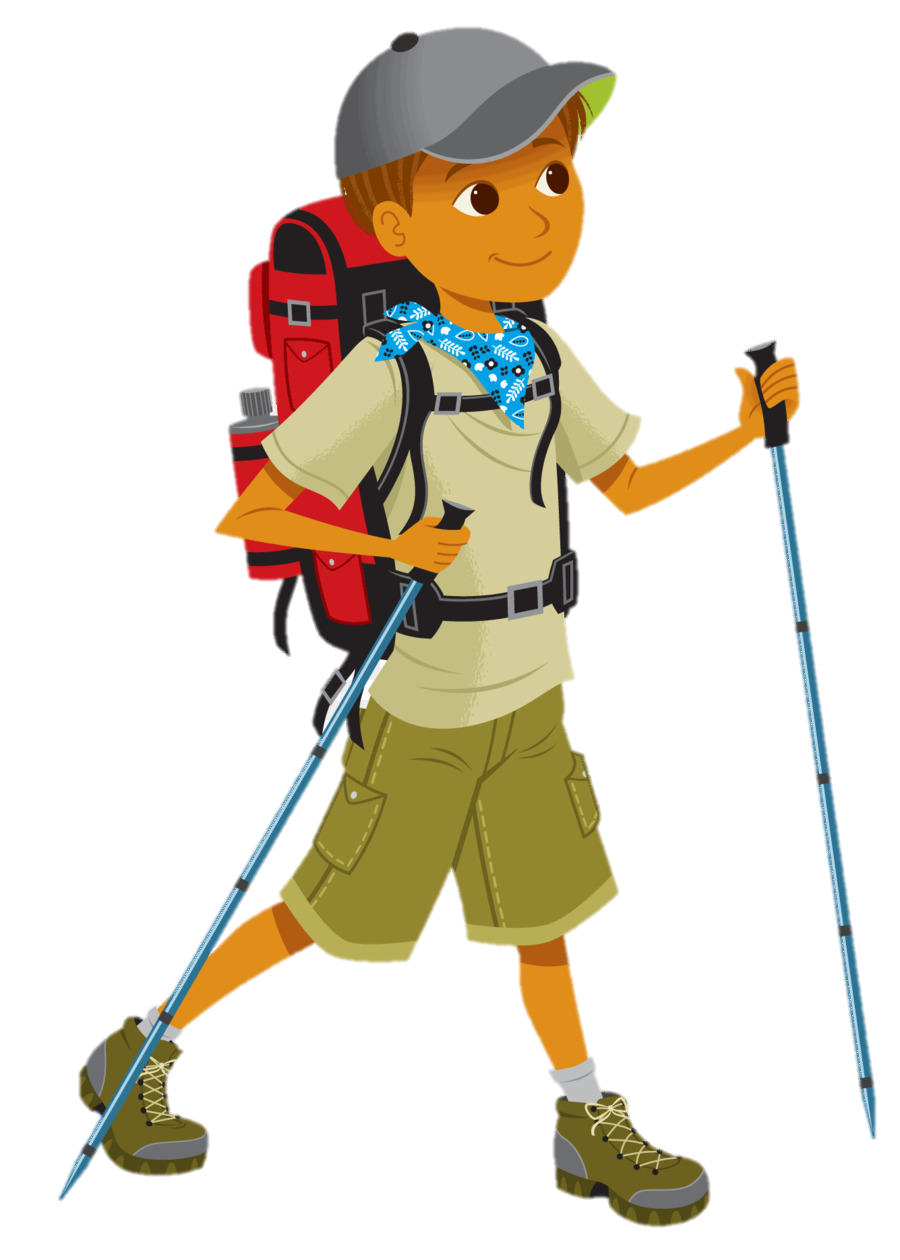 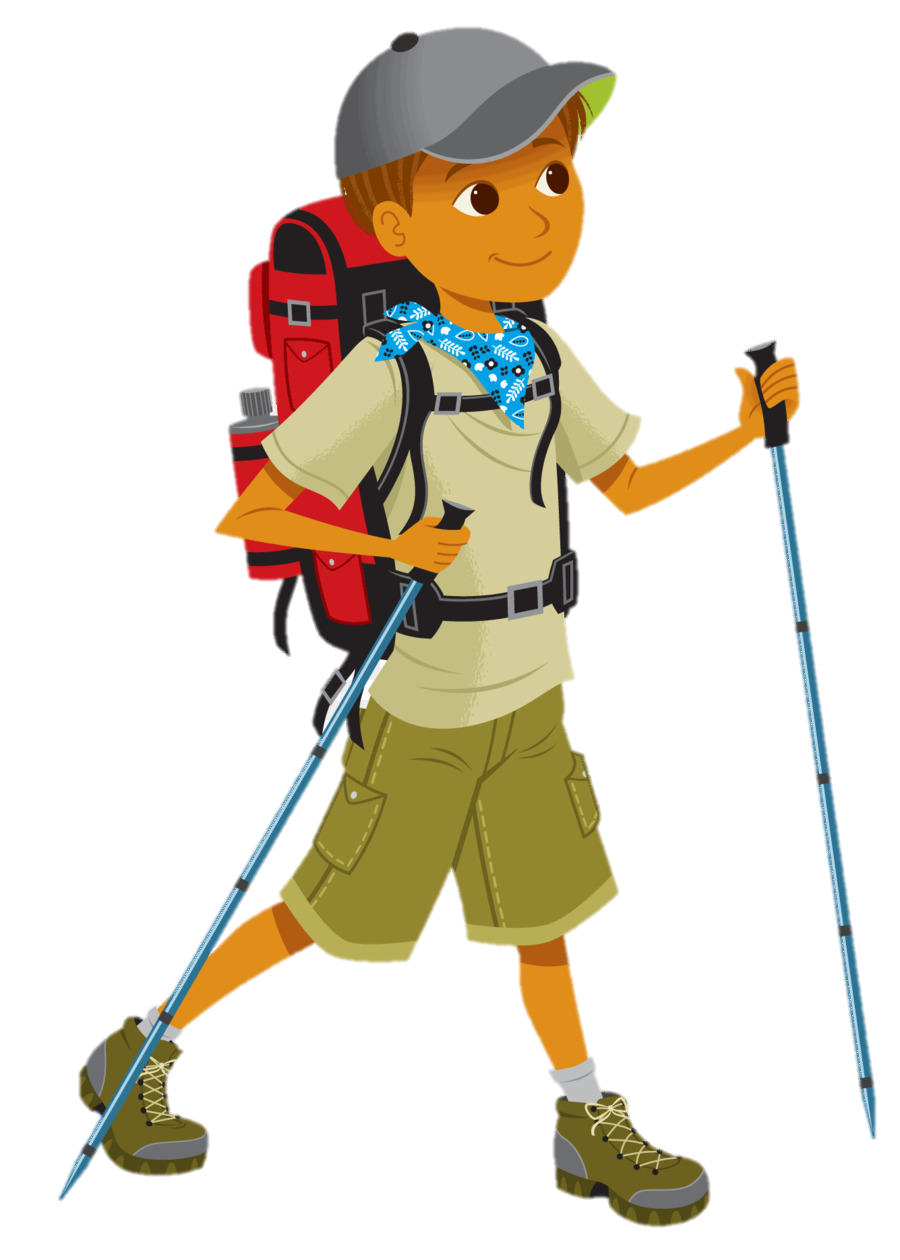 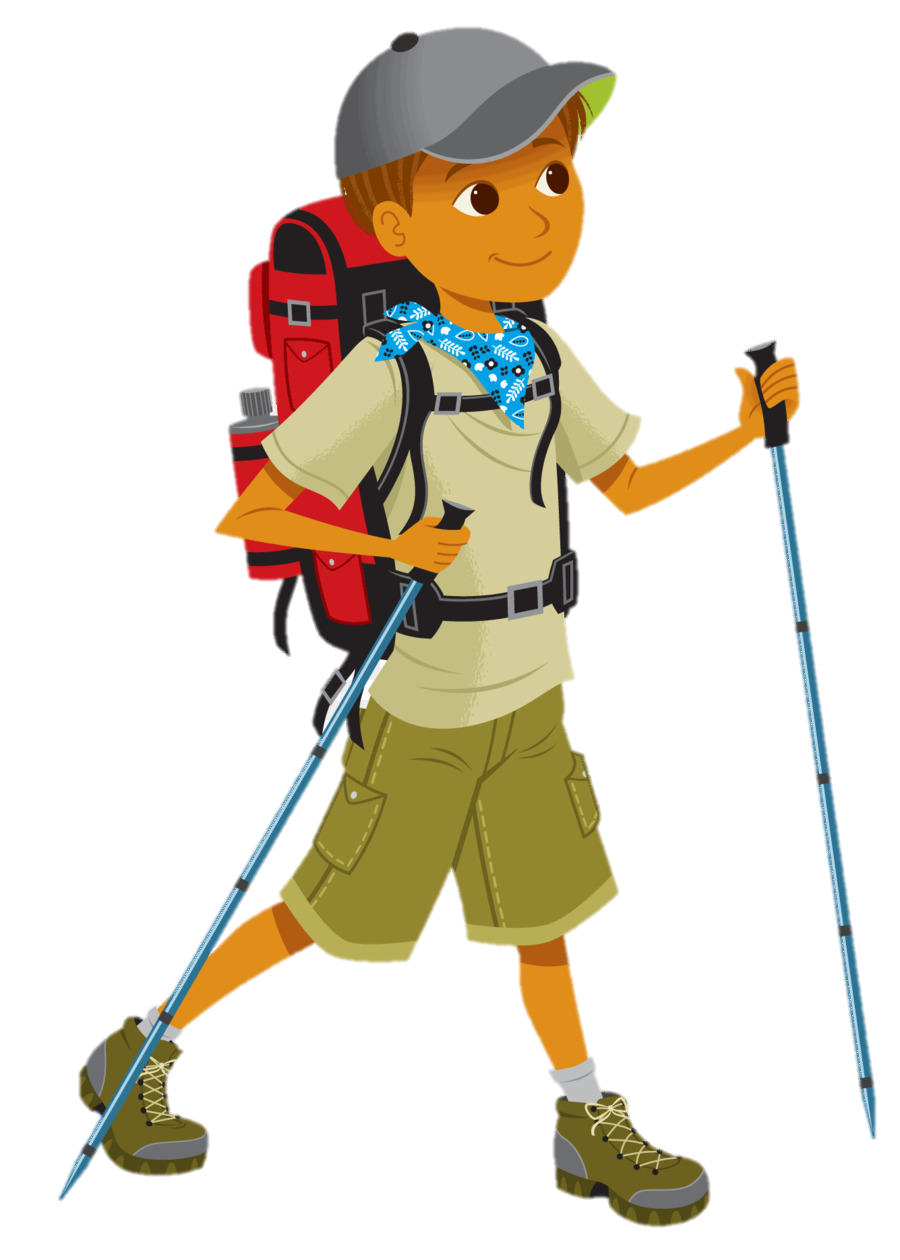 Từ nào là từ chỉ sản phẩm
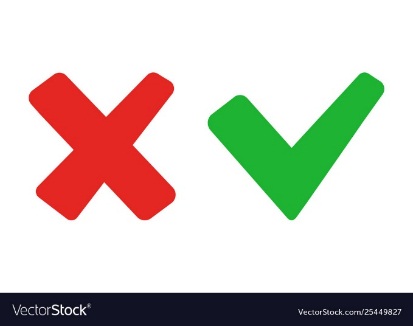 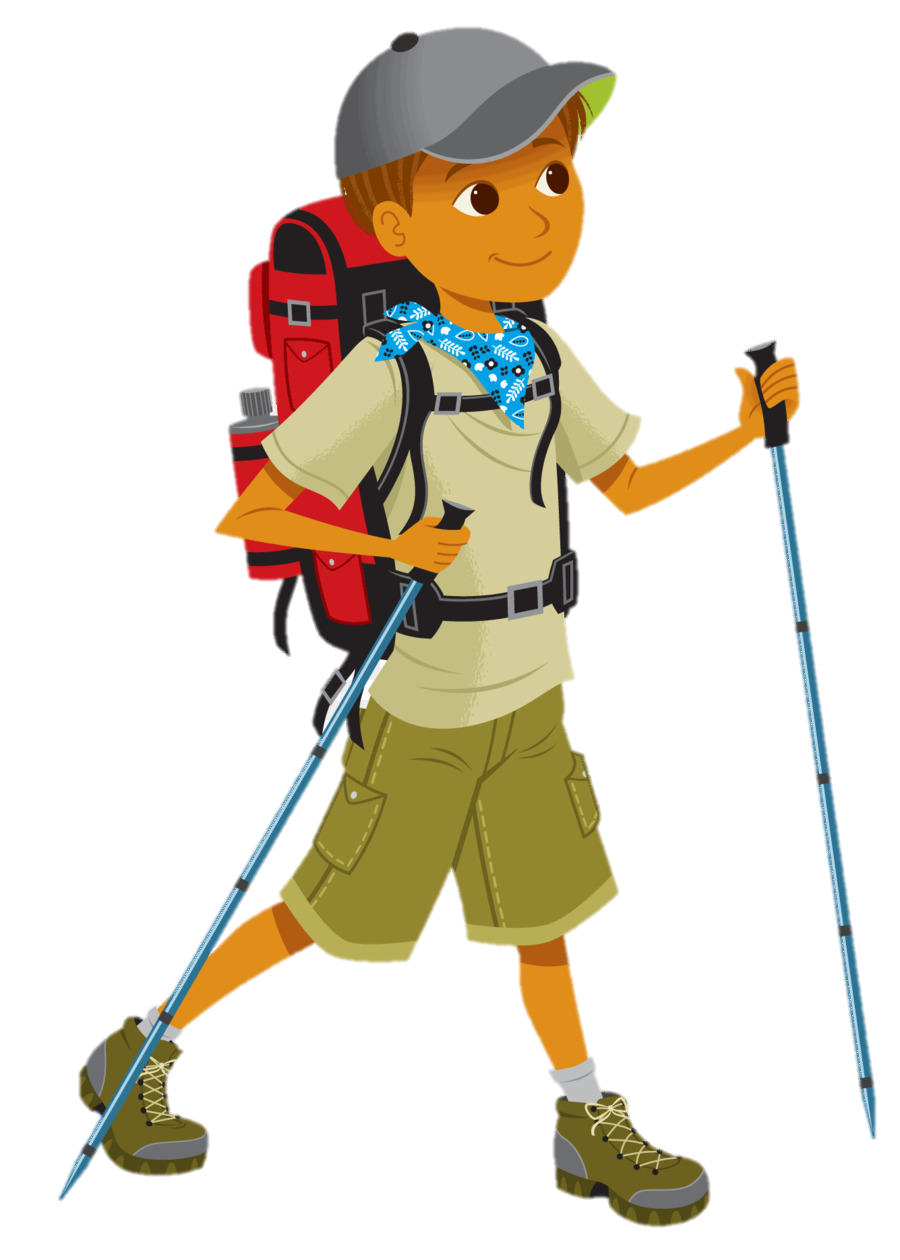 A. đồng hồ
B. chế tác
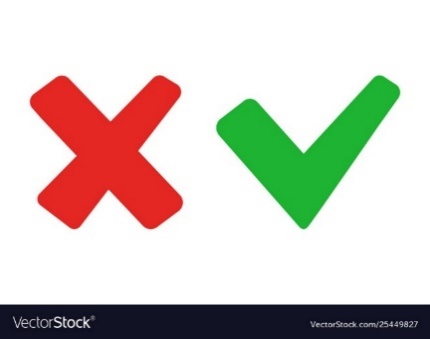 C. bền
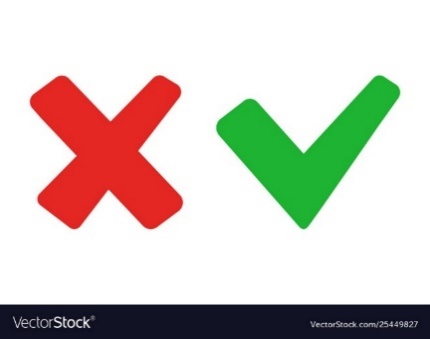 D. sáng chế
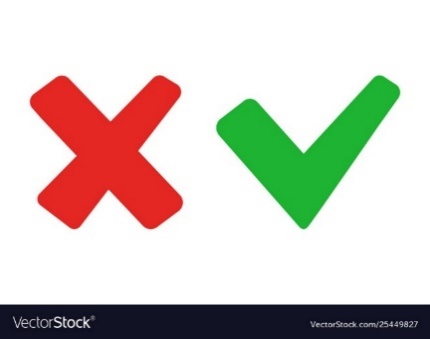 Từ nào là từ chỉ hoạt động
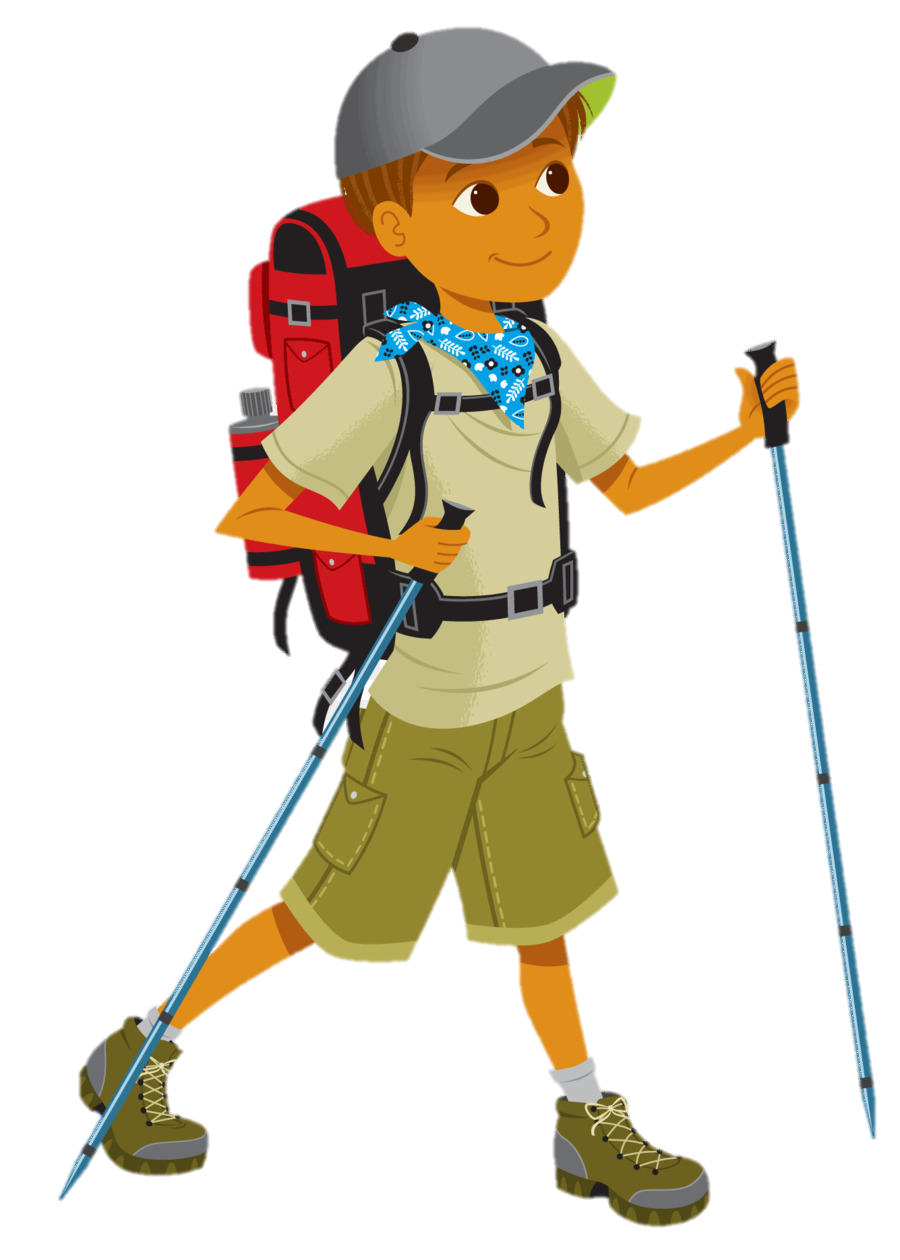 A. rô bốt
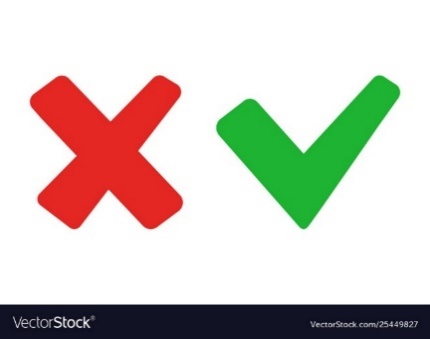 B. chế tác
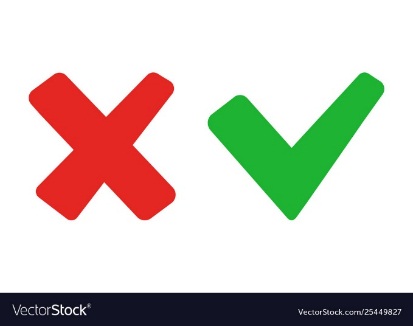 C. hiện đại
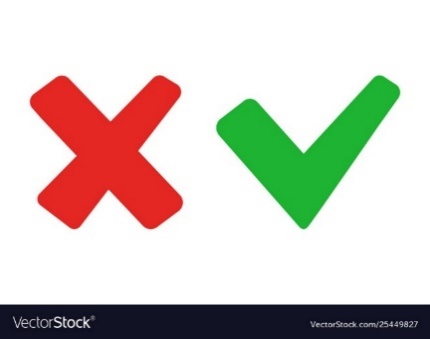 D. độc đáo
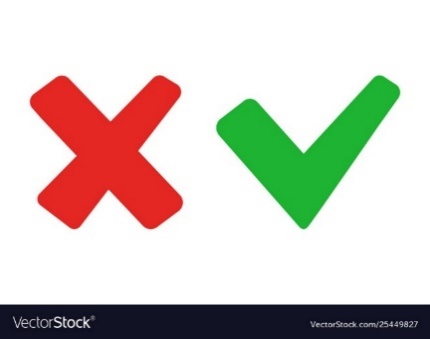 Từ nào là từ chỉ đặc điểm
A. tiếng đàn
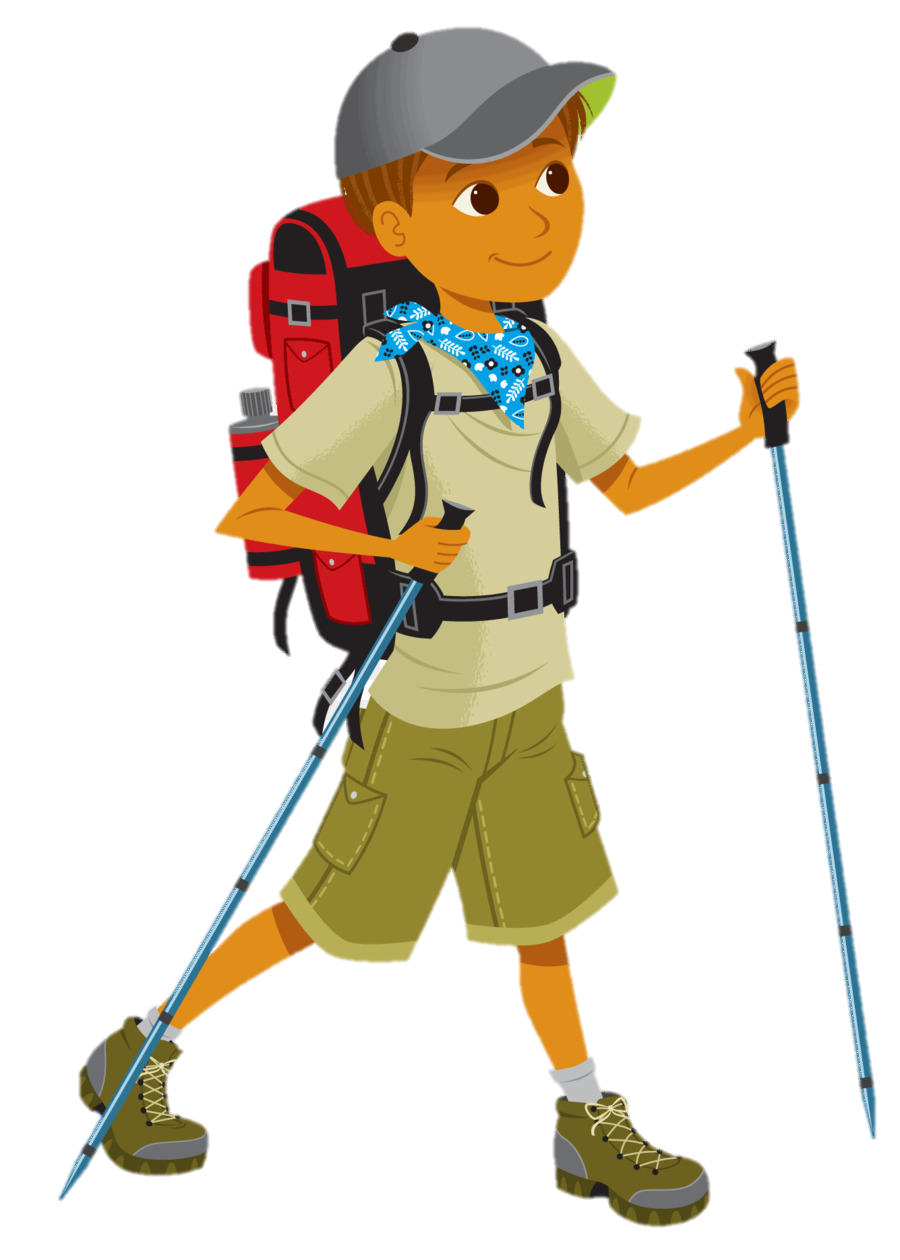 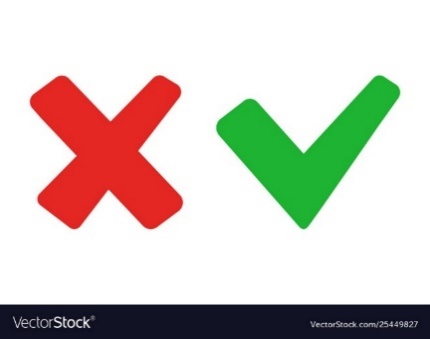 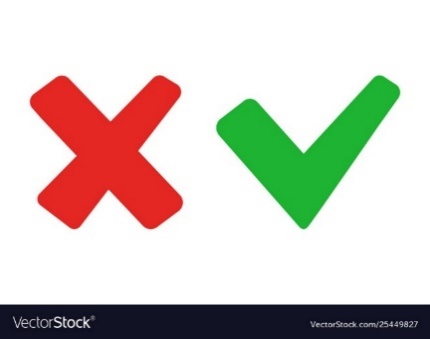 B. bản nhạc
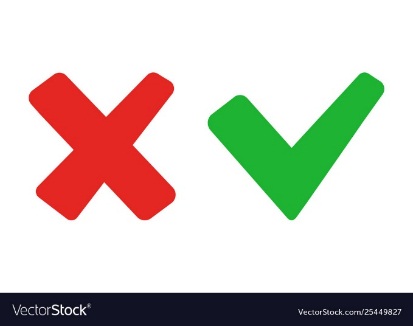 C. êm ái
D. phát minh
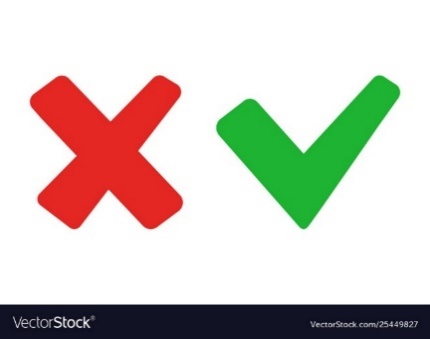 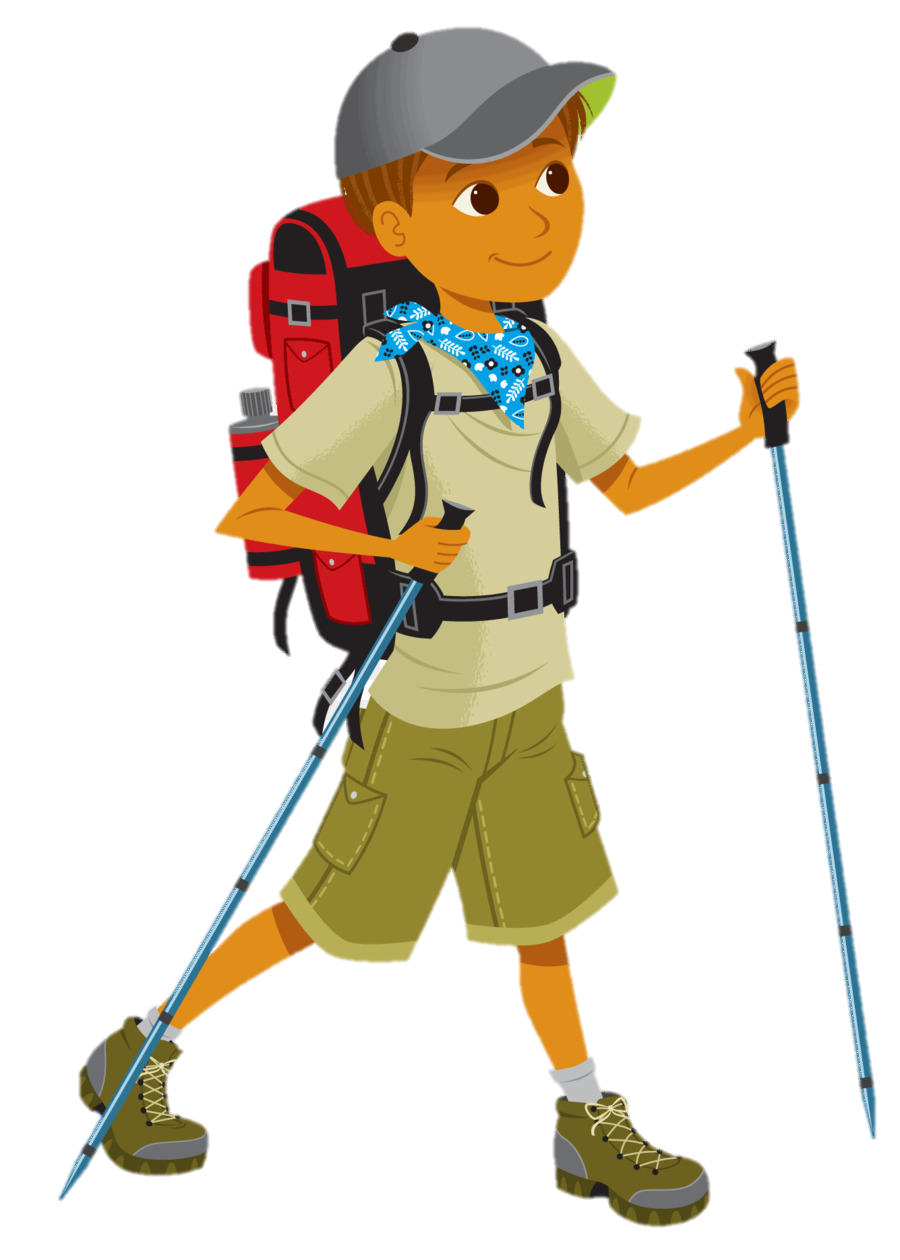 Đặt 1 câu với từ : Phát minh
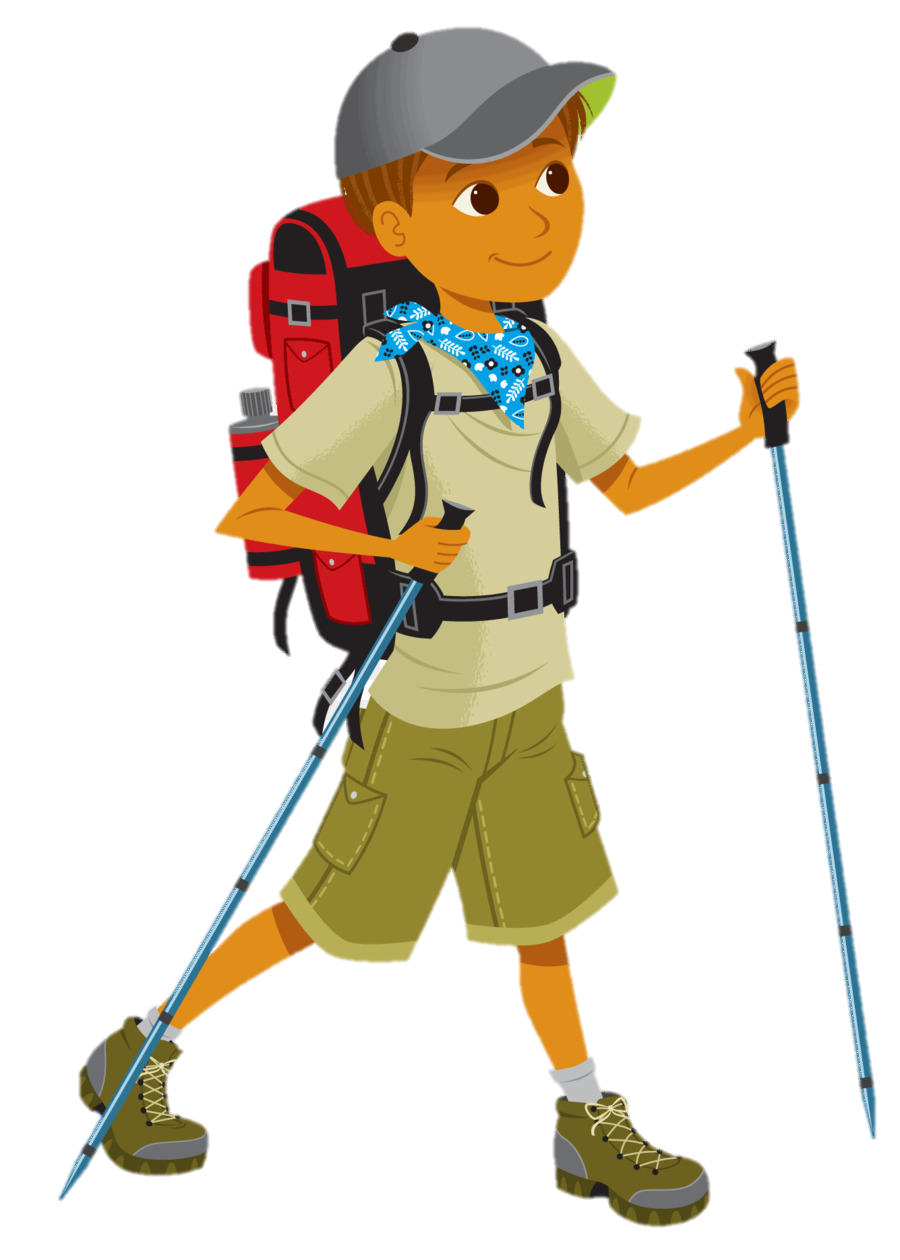 Đặt 1 câu với từ : tinh xảo
- CLick cậu bé qua slide 8
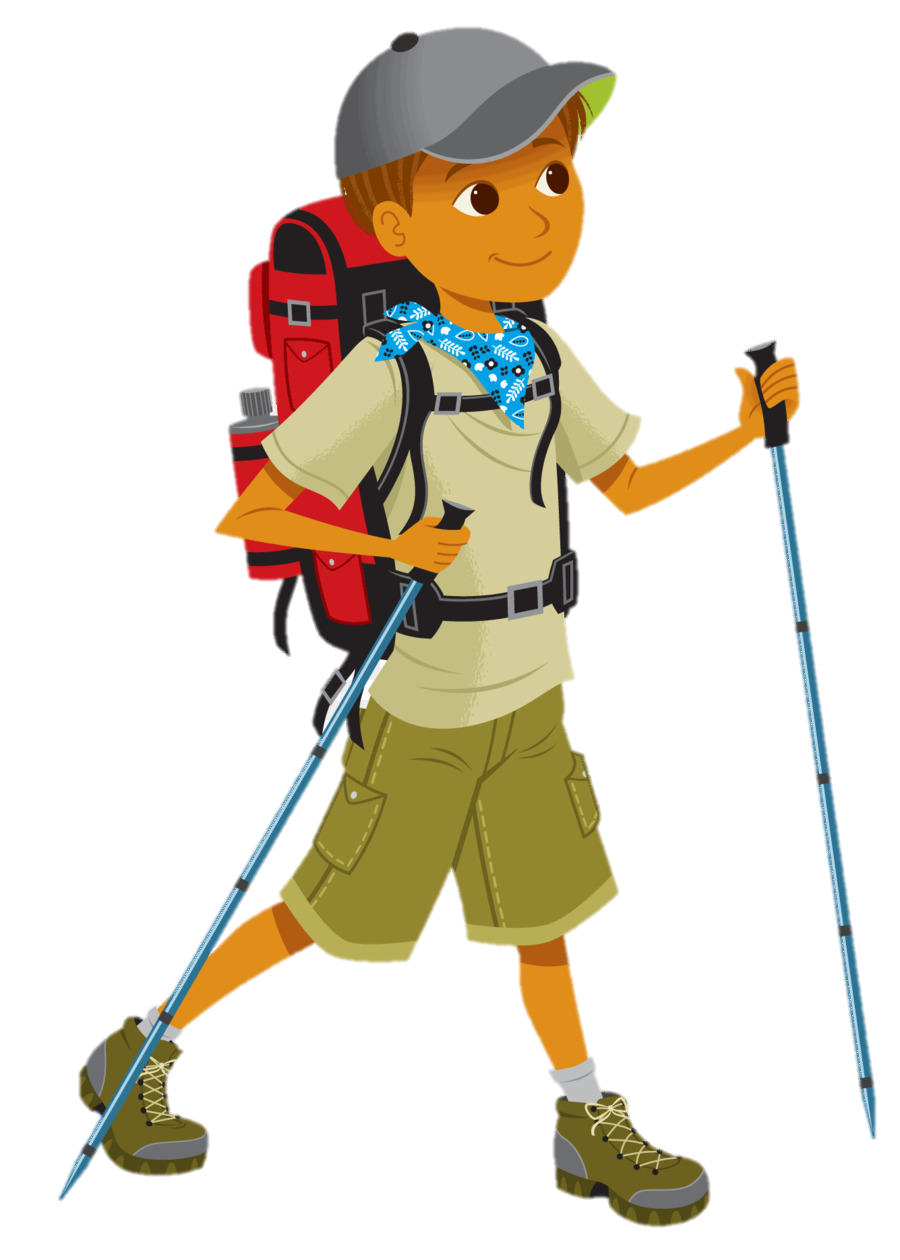 Nói 1 câu về sản phẩm mà em đã làm ra.
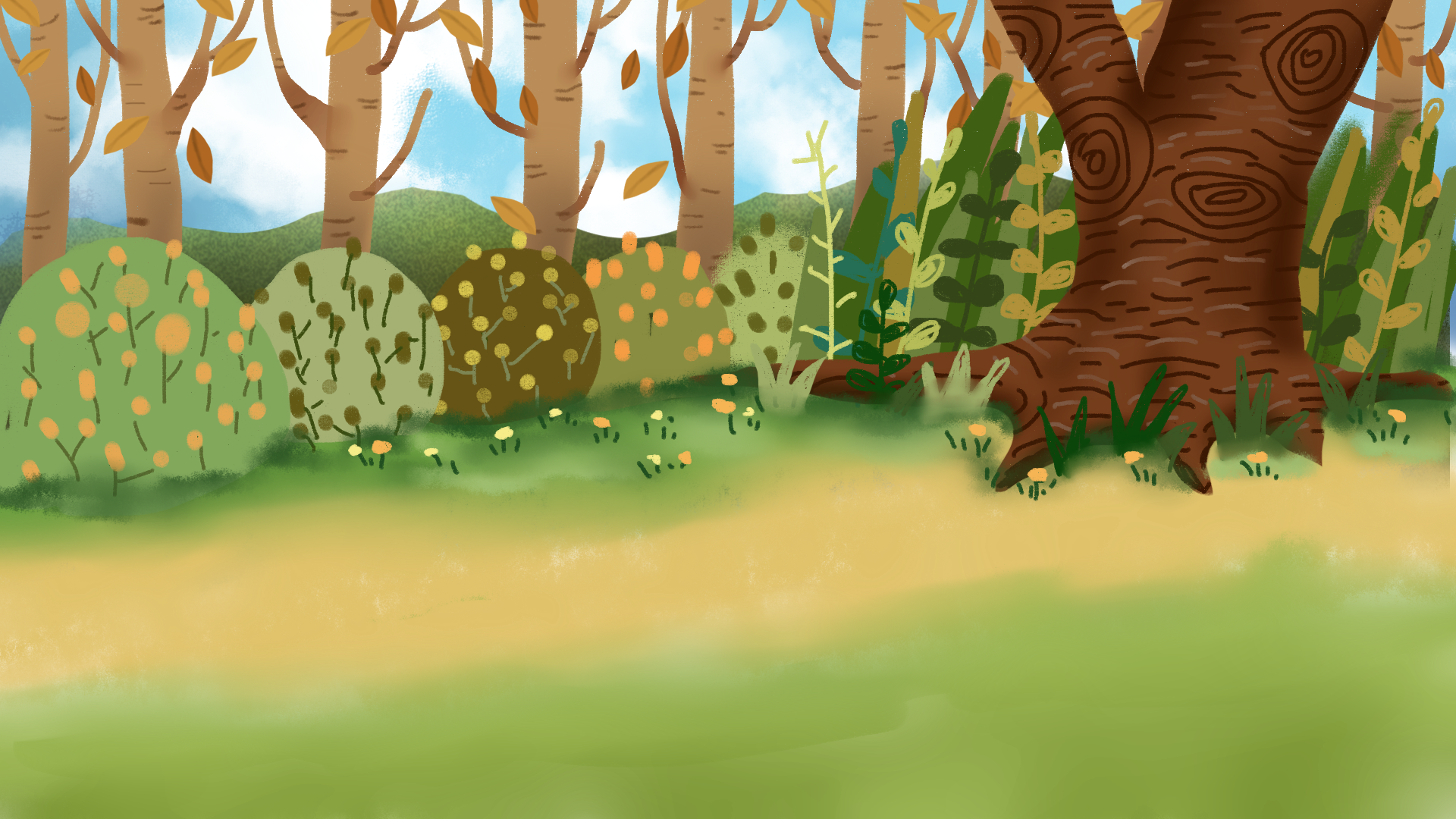 Tạm biệt 
và hẹn gặp lại
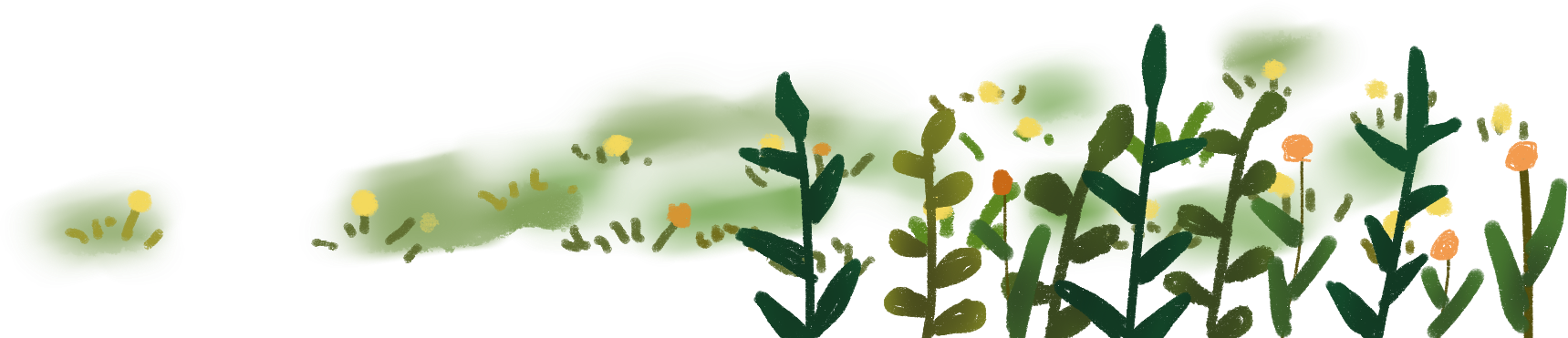 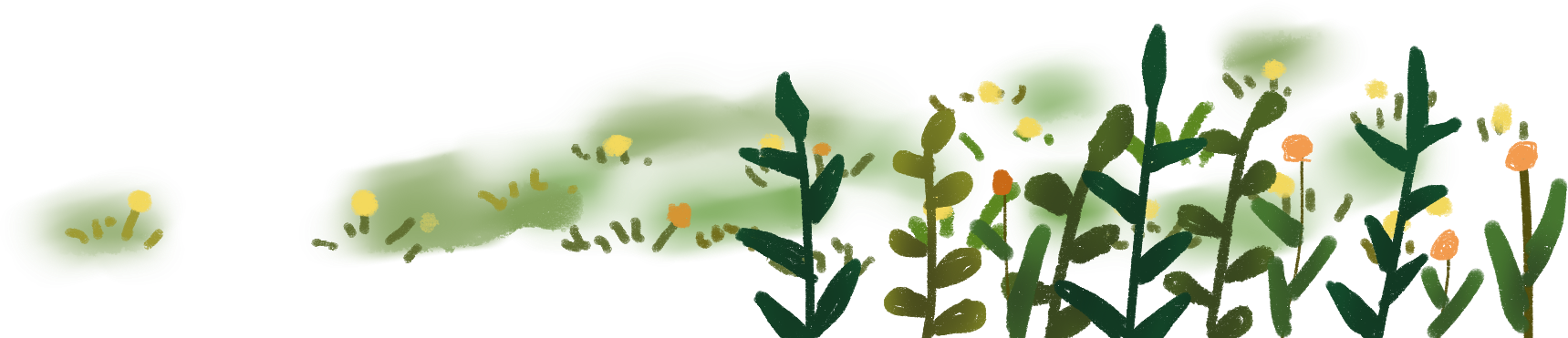 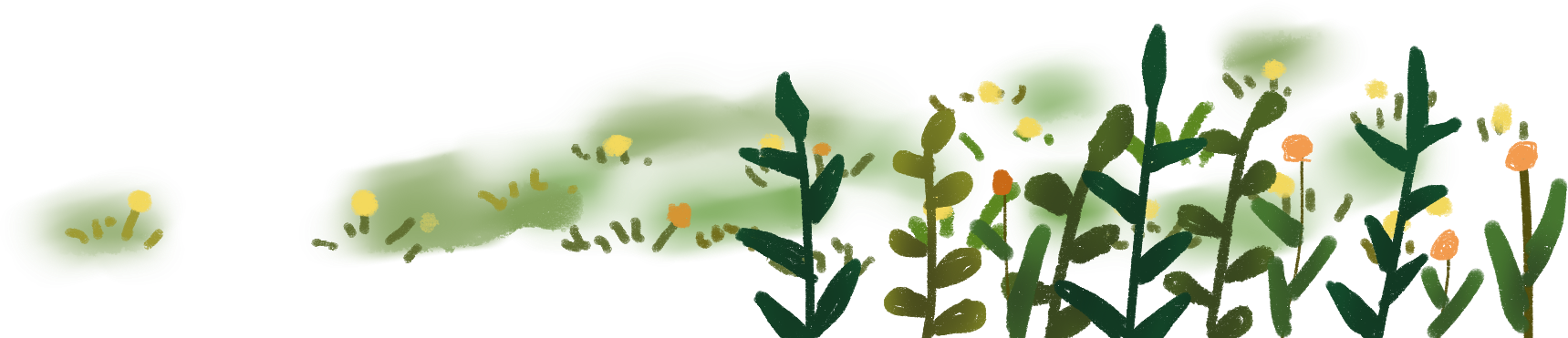 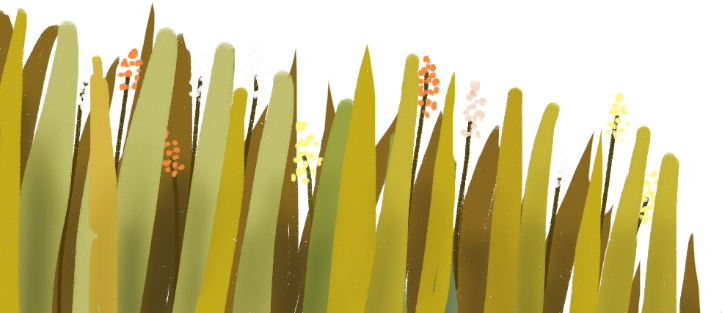 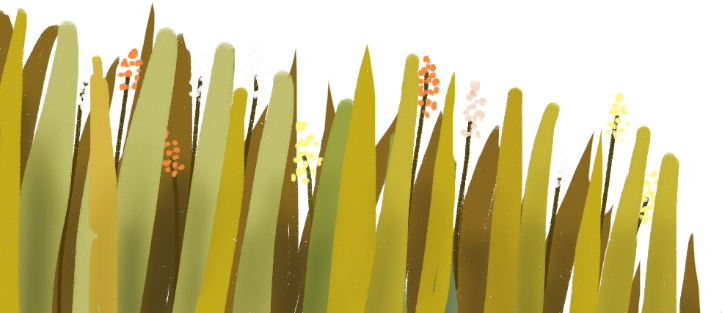 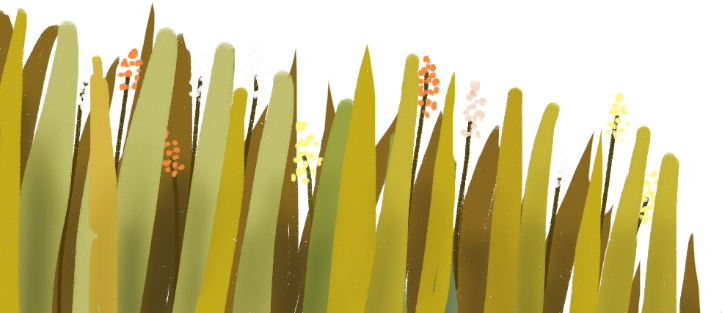 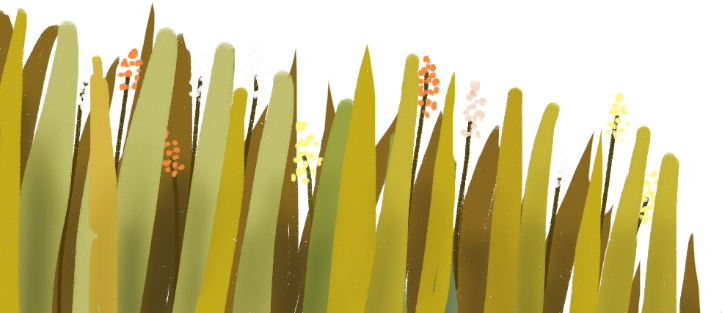 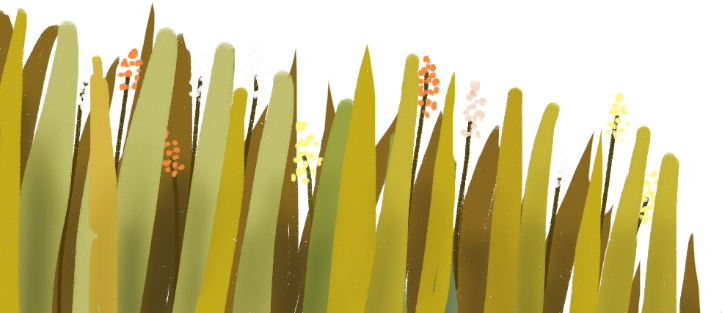